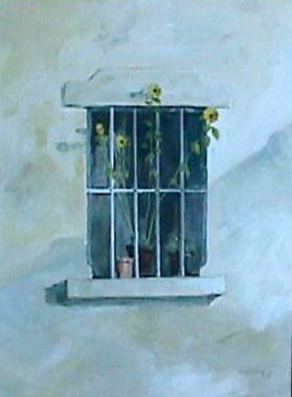 Jugendliche Straftäter in  BayernМолодые правонарушители в Баварии
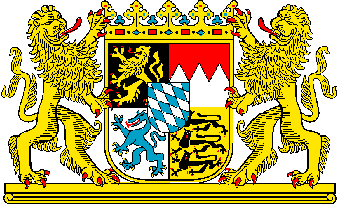 Version 07.07.2010  Rektor Resch JVA Straubing
Seite 1
Тюрьмы в Баварии
В 2009 году в Баварских  тюрьмах было 5247 сотрудников на  
12309 заключенных (12,5 млн жит.) 
около 30% иностранцев 
Это дает отношение приблизительно 1: 2,35
Штрафы в Баварии в 2009:                                            356, 2млн. € 
Выручка от труда заключенных в 2009 году:                 47,7 млн ​​€ 
Затраты на заключенного в Баварии:                             € 76,81 / день
36 тюрем с 11916 заключенных, 
из которых 11071 мужчин (около 7000 одиноких мест) 
845 для женщин (500 уединенных мест)
Seite 2
Bayerische Justizvollzugsanstalten
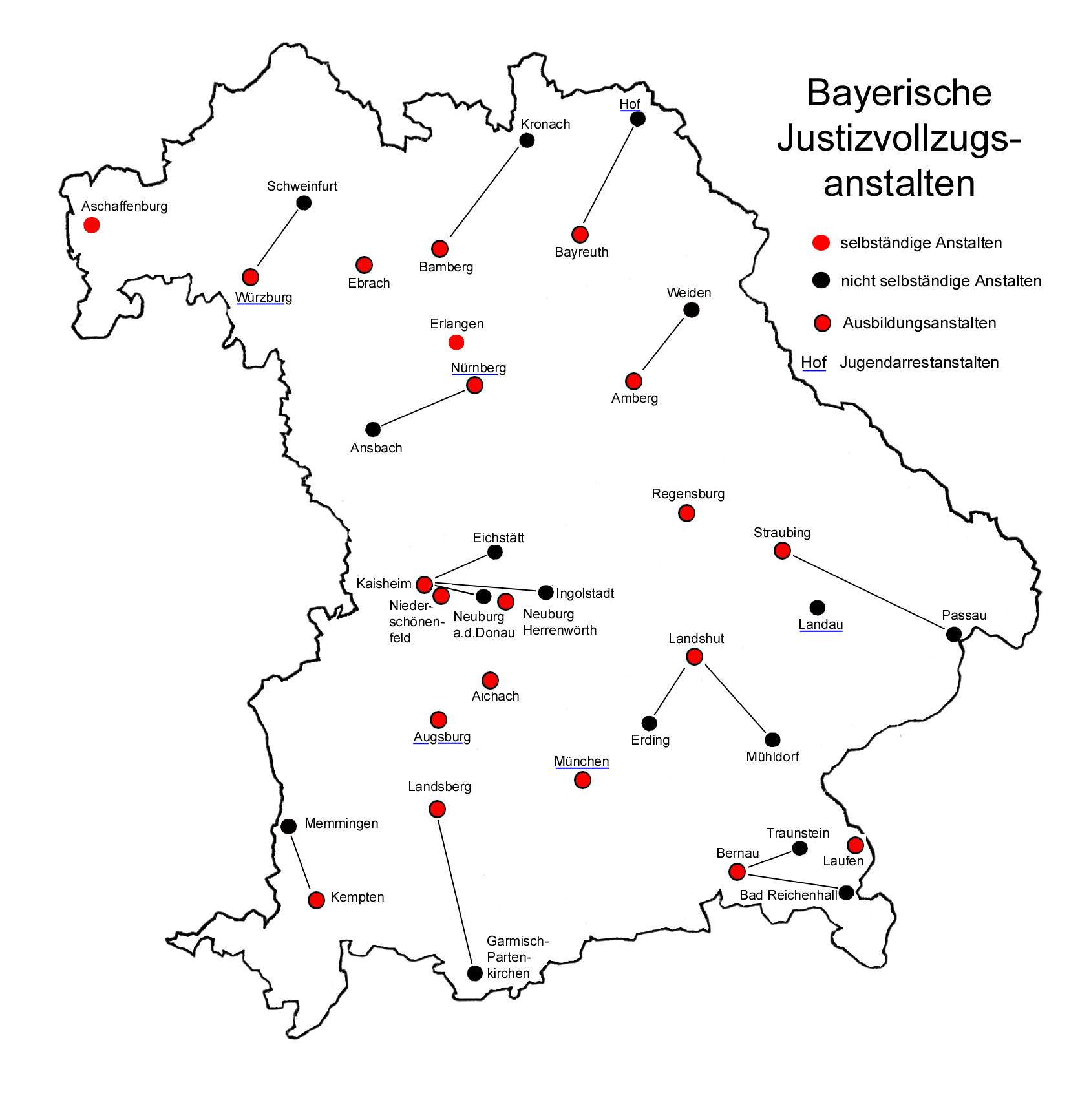 Seite 3
Молодежная тюрьма Штраубинг
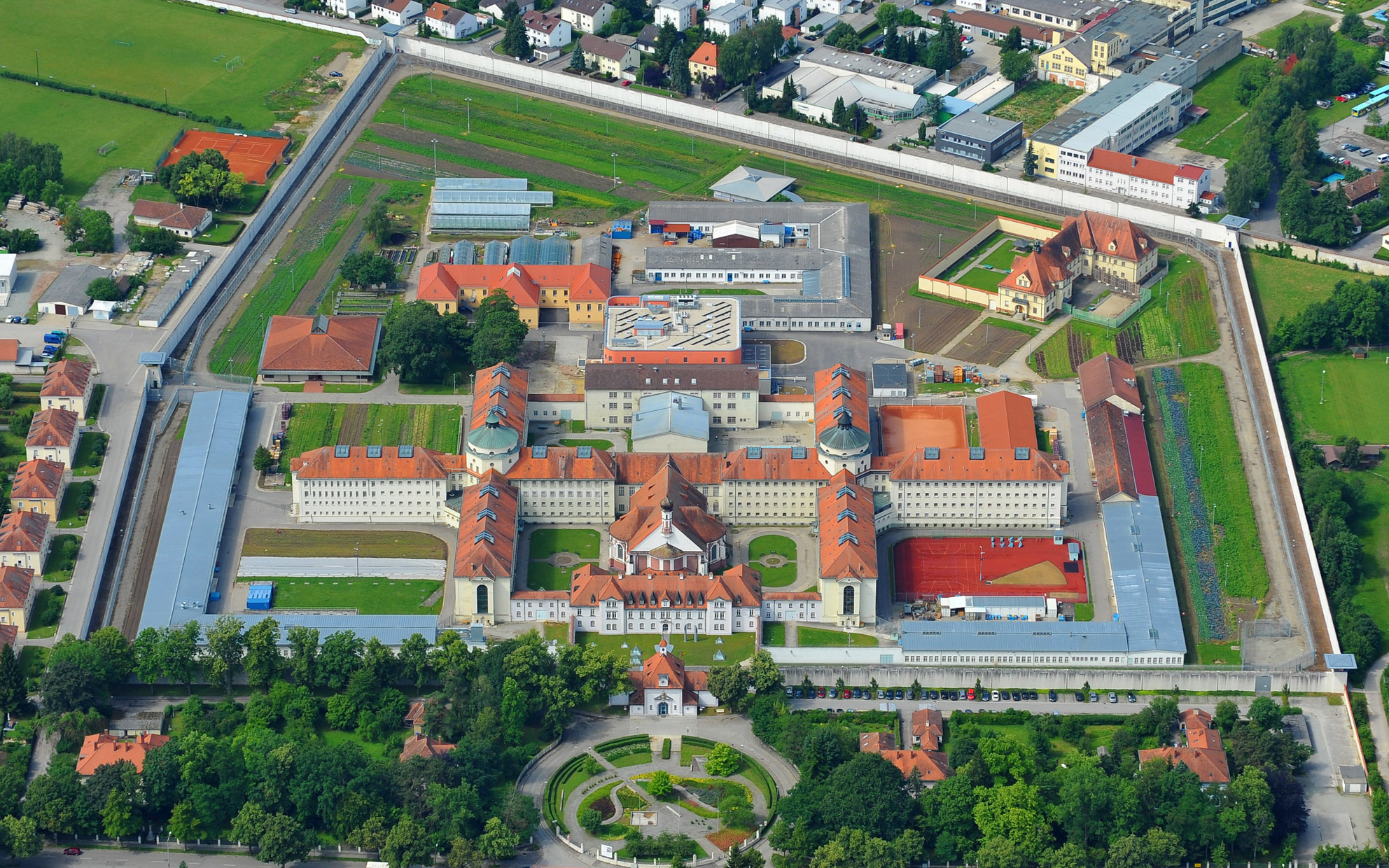 Seite 4
(C) Peter Ruff
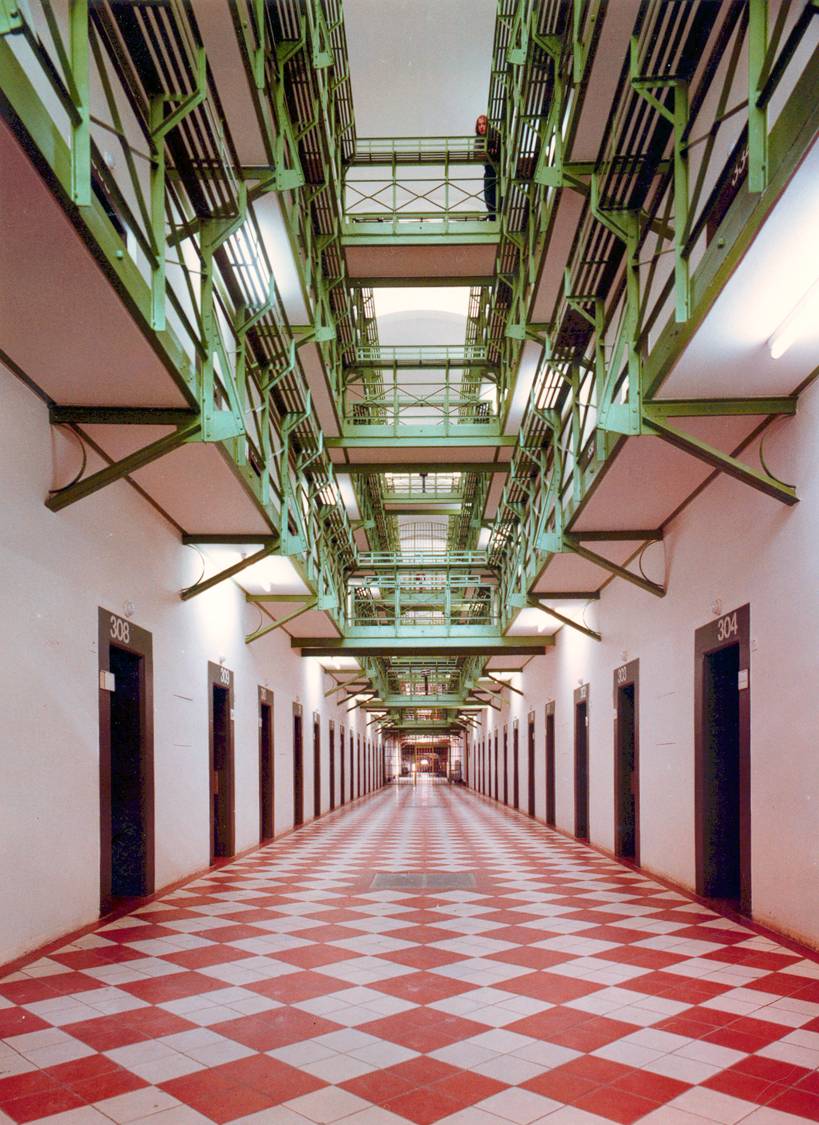 Seite 5
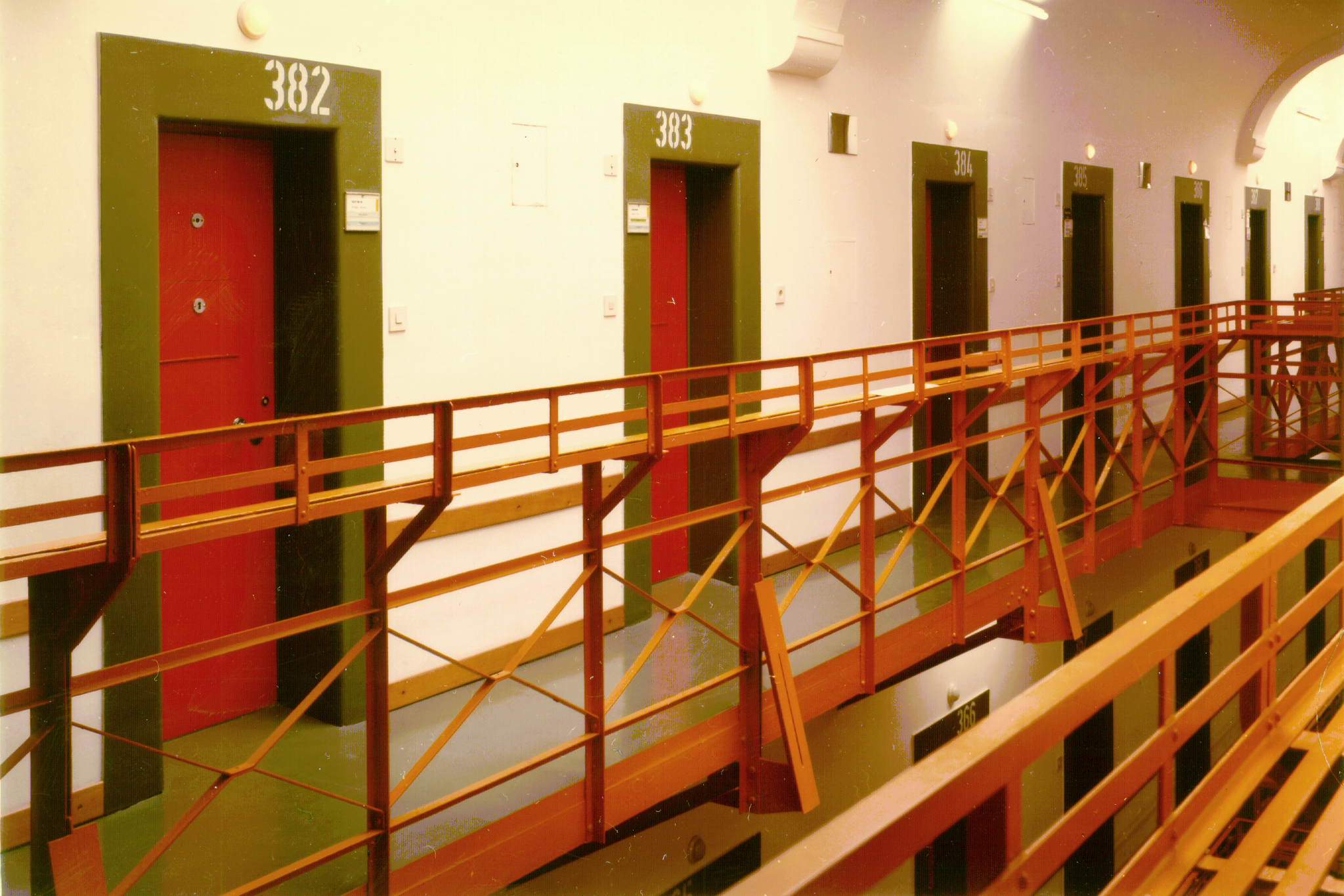 Seite 6
Sonstiges
Преступники,  приговоренные  к пожизненному заключению 210 
осужден по BtMG ............................. 185 

осужден за сексуальные преступления ............ около 177 

Иностранцы (около 40 стран) .................. 28% 

Религии: примерно 376 католических 
около 188 протестантской 
примерно 109 мусульман 
около 46 православные
Seite 7
Размещение
Stand vom 01.01.2009
одиночных камер (ca. 9 кв.м) und  
  46 общих  (2 - 4 чел)
Не менее 8кв.м на одного заключенного
Seite 8
Комната для бритья
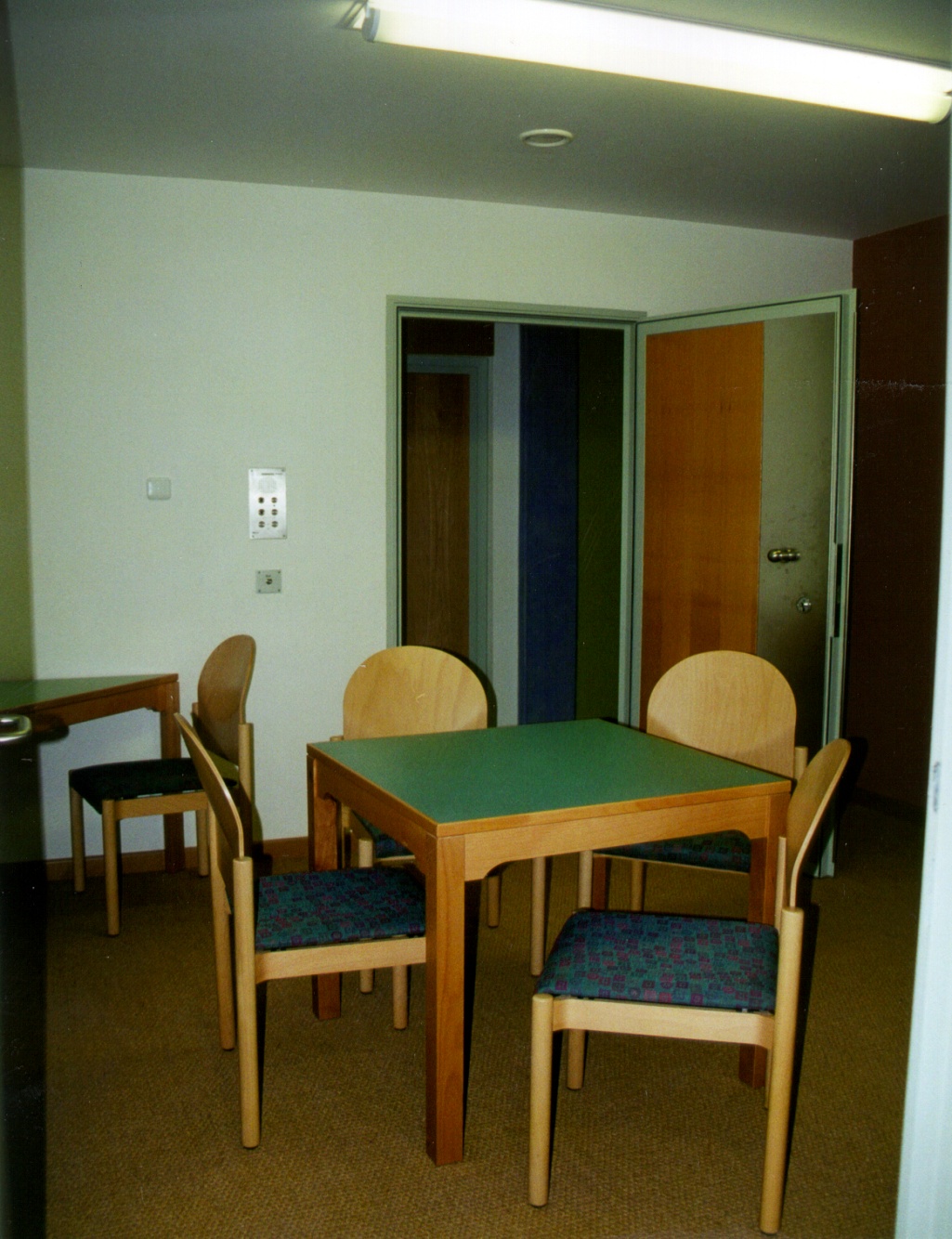 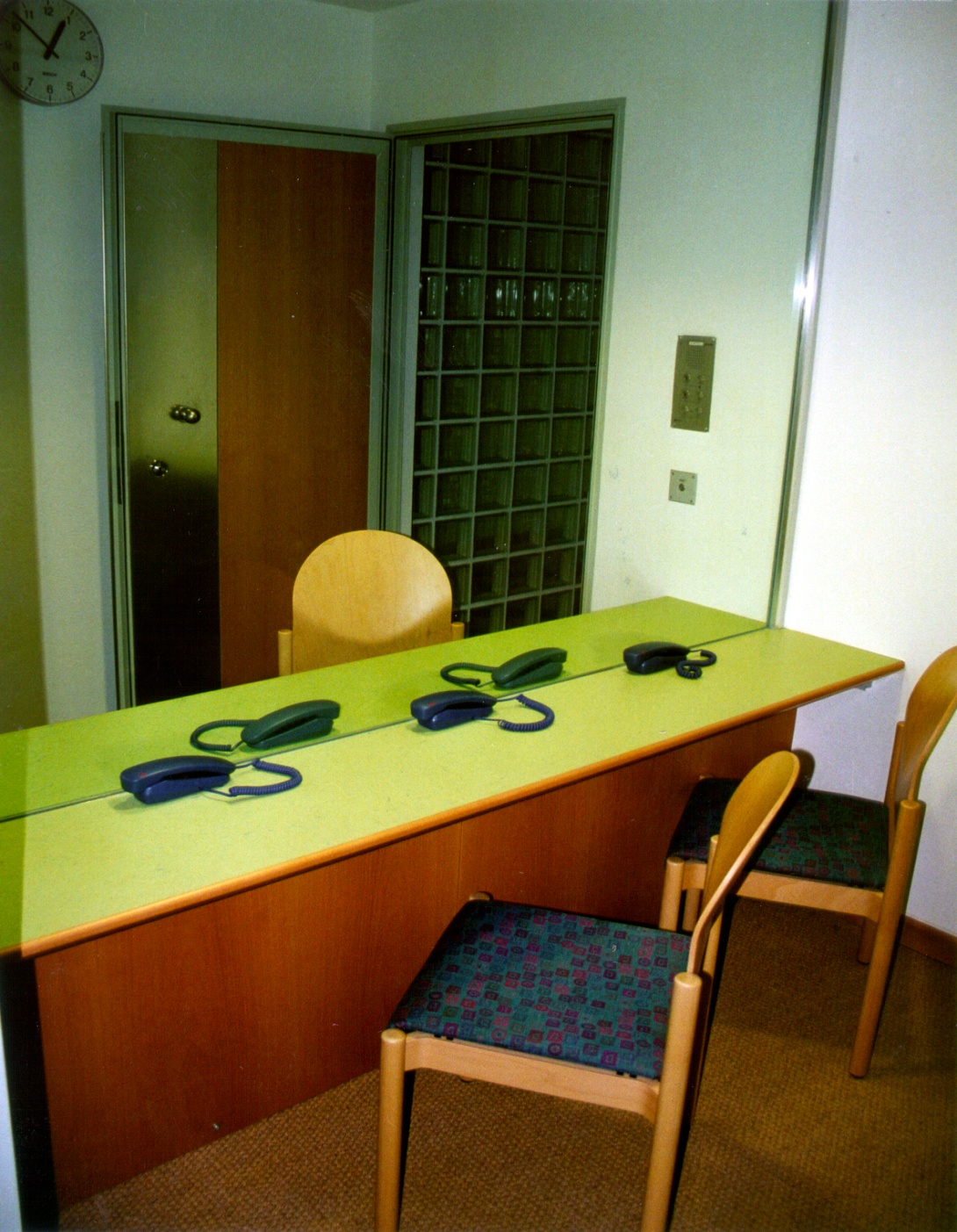 Комната индивидуального консультирования
Seite 9
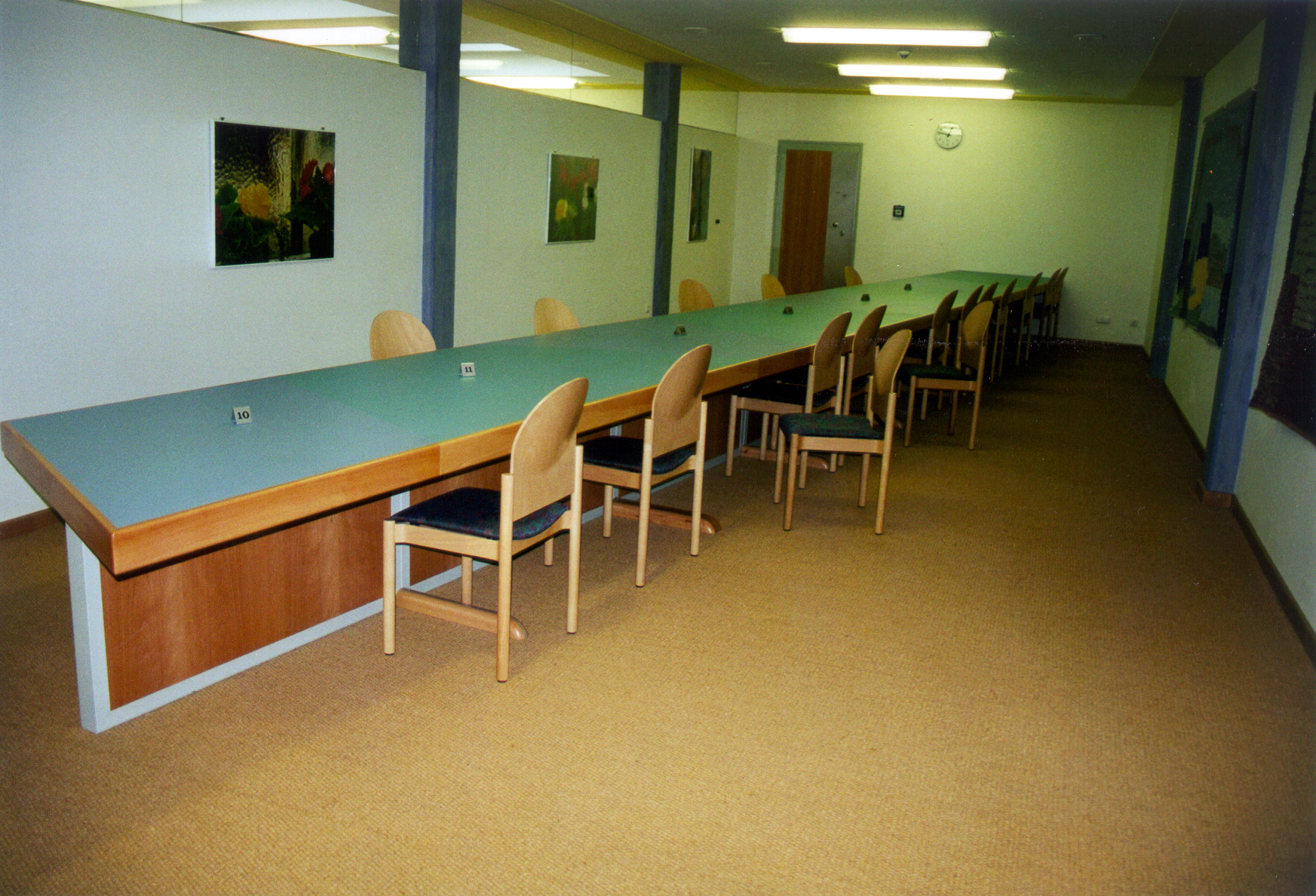 Besucherraum mit Trenntisch
Seite 10
Seite 11
Комната для общих свиданий
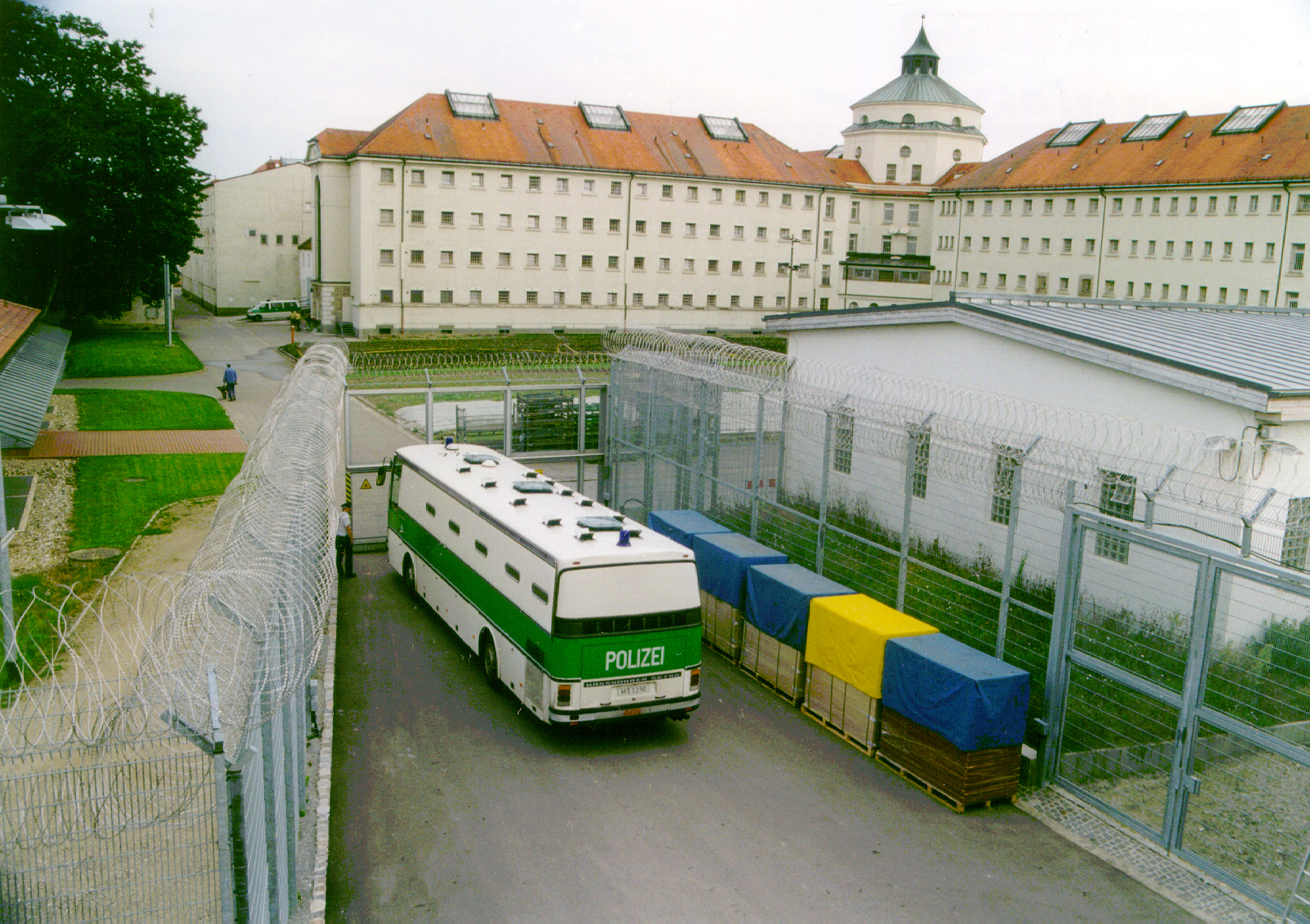 Seite 12
Криминализация молодежи в Германии
Уголовная ответственность с 14 лет
До 18 возраста не считаются членами ОПГ
Seite 13
Цели правосудия в отношении несовершеннолетних
Безопасность общественности 
Расширение прав и возможностей молодых заключенных
Законопослушное поведение
Социальная ответственность 
Образование
Seite 14
Принципы
Жизнь в тюрьме должна быть приближена к  обычным условиям  жизни, насколько  это возможно. 
Профилактики вредных  последствий лишения свободы
Лечение малолетних преступников
Seite 15
Контингент
Из 12 255 заключенных (всего):


примерно 666 молодых правонарушителей (14-21 лет) 
  

примерно 235 молодых заключенных подследственных (14-21 лет) 


Приблизительно 30% иностранцев
Seite 16
Несовершеннолетние заключенные
Кража, хищение 25,9% 
Ограбление, вымогательство 25,4% 
Нападение 21,8% 
Мошенничество, хищение 4,5% 
Сексуальные преступления 4.2% 
Преступления против жизни 4.0%
Seite 17
Vollzug der Jugendstrafe
Für den Vollzug der Jugendstrafe gelten grundsätzlich die Vorschriften über der Vollzug von Freiheitsstrafen an Erwachsenen.
Seite 18
От 18 лет и в возрасте до 21 лет преступник осуждается к лишению свободы, если 

Это обеспечит развитие молодого человека 

Это типично молодежное преступление
Seite 19
Правила лишения свободы

Принцип разделения 
Молодежь, как правило, содержится отдельно от тюремного заключения взрослых. 

Заключенные могут быть освобождены от содержания под стражей, если 
когда они достигли 18-летнего возраста и 
не подходят для молодых правонарушителей 
(Около 20% заключенных)
Seite 20
Исполнение наказания
Ограничения для взрослых (разделения, лишения его предметов, переписка) в отношении несовершеннолетних под стражей могут быть разрешены, если это необходимо в связи с образовательной миссией. 

В отношении несовершеннолетних под стражей (в частности, в жилых группах) носить личные вещи может быть разрешено. 
Четыре часа посещений в месяц
Seite 21
Auf einen Haftkostenbeitrag kann verzichtet werden, wenn dies aus Wiedereingliederungsgründen sinnvoll erscheint.
Die jungen Gefangenen sollen zur Teilnahme an einer sinnvollen Freizeitbeschäftigung motiviert werden.
Sportmöglichkeiten haben einen besonderen Stellenwert.
Disziplinarrecht gilt grundsätzlich wie bei Erwachsenen. Zusätzlich sind erzieherische Maßnahmen (Weisung für Freizeit, Auflagen) möglich.
Seite 22
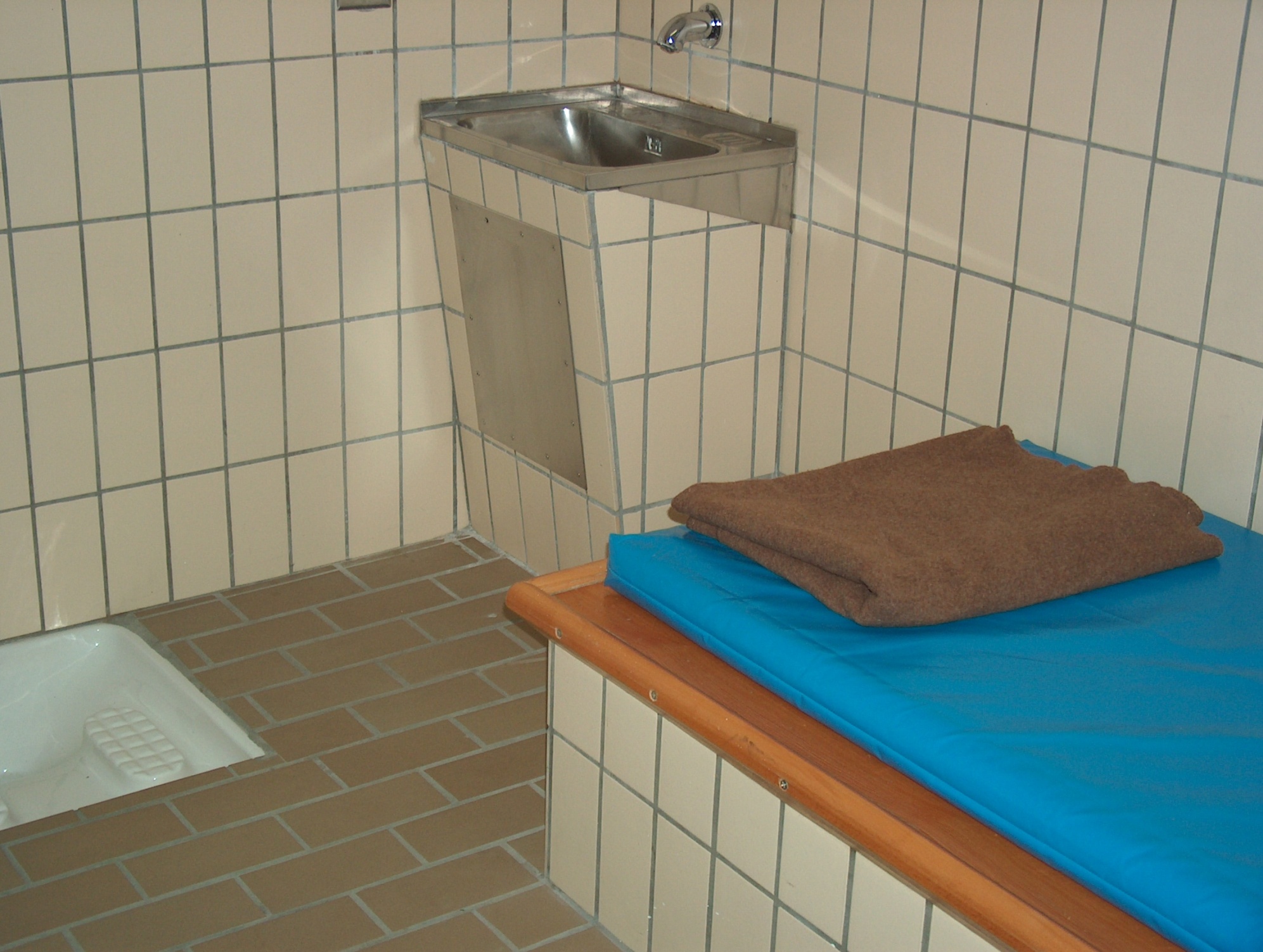 Seite 23
Структура и штатное расписание учреждения для несовершеннолетних правонарушителей в тюрьме
Ответственный за осужденных несовершеннолетних правонарушителей и старше (от 19 лет) 

337 мест содержания под стражей (224 номеров одиночного заключения и 25 жилых групп, помещение общего доступа, лазарет) 

Кадры: 
Управление тюрьмы (3 сотрудника) 
Администрация (24 сотрудника) 
Специальные профессиональные услуги (психологов, педагогов, социальных работников (19 сотрудников) 
Основной состав  исправительных учреждений (115 сотрудников) 
Заводской сервис (27 сотрудников) 
Уход, служба (5 сотрудников)
Seite 24
Номер одиночного содержания
Seite 25
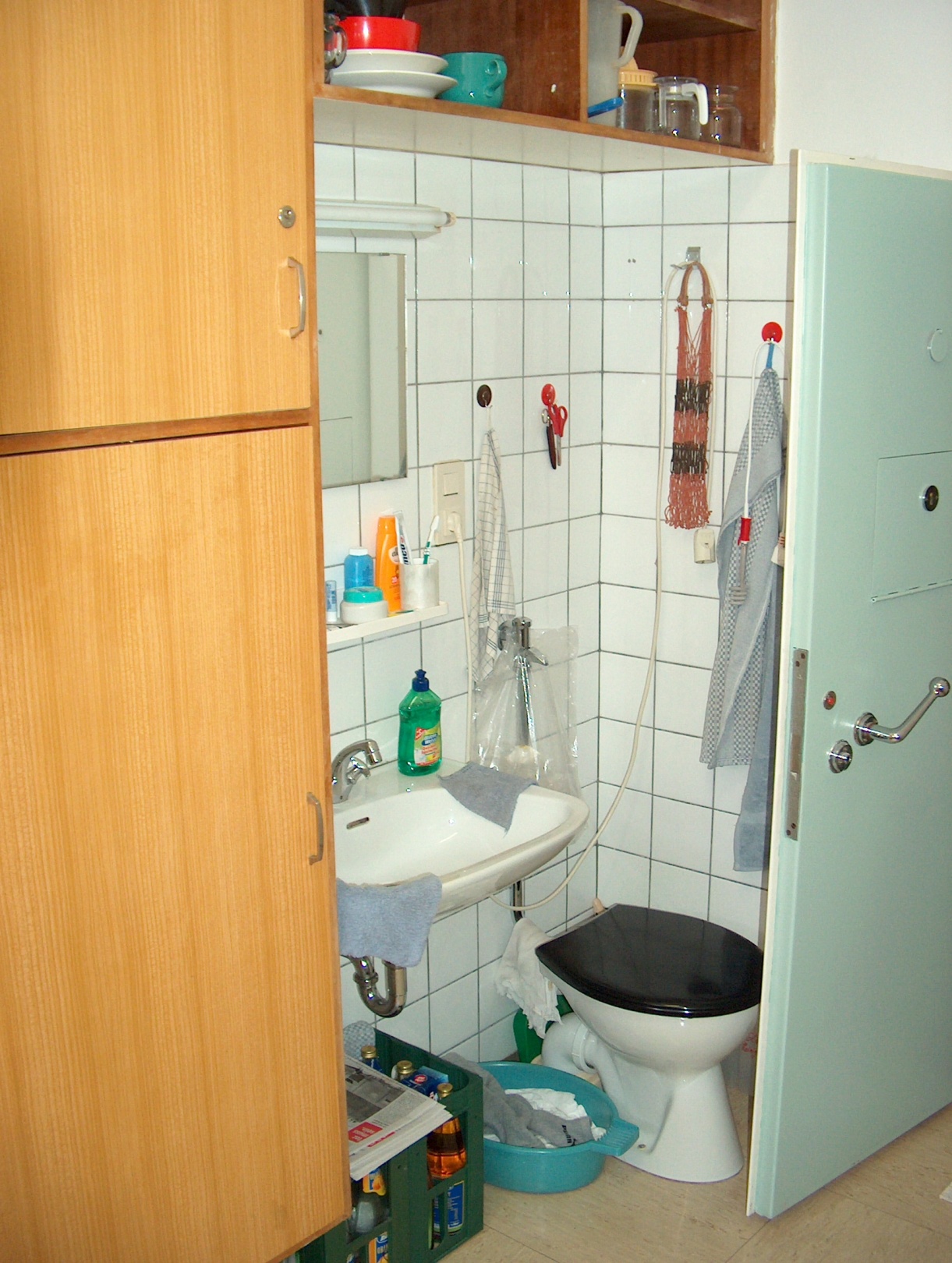 Seite 26
Работа и заработок
Работа является обязательной для молодых 
  заключенных
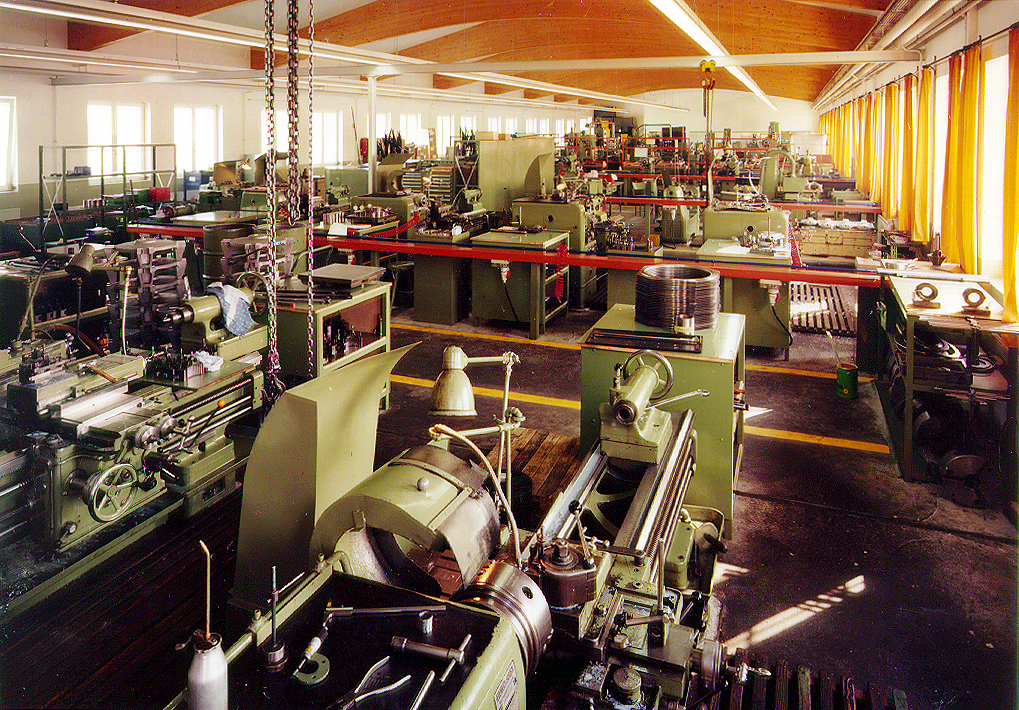 Seite 27
Заработок заключенных
Почасовая заработная плата в пять этапов: (+/- 30% премий, разовые выплаты
Средний заработок заключенного о.: 
Валовые доходы около 275, - € в месяц. 
Пособие по безработице135, - €
(Заключенный по-прежнему платит € 8,70 в страхование по безработице)
Деньги на карманные расходы (месяц): 
Заключенные без работы: € 30.36
Seite 28
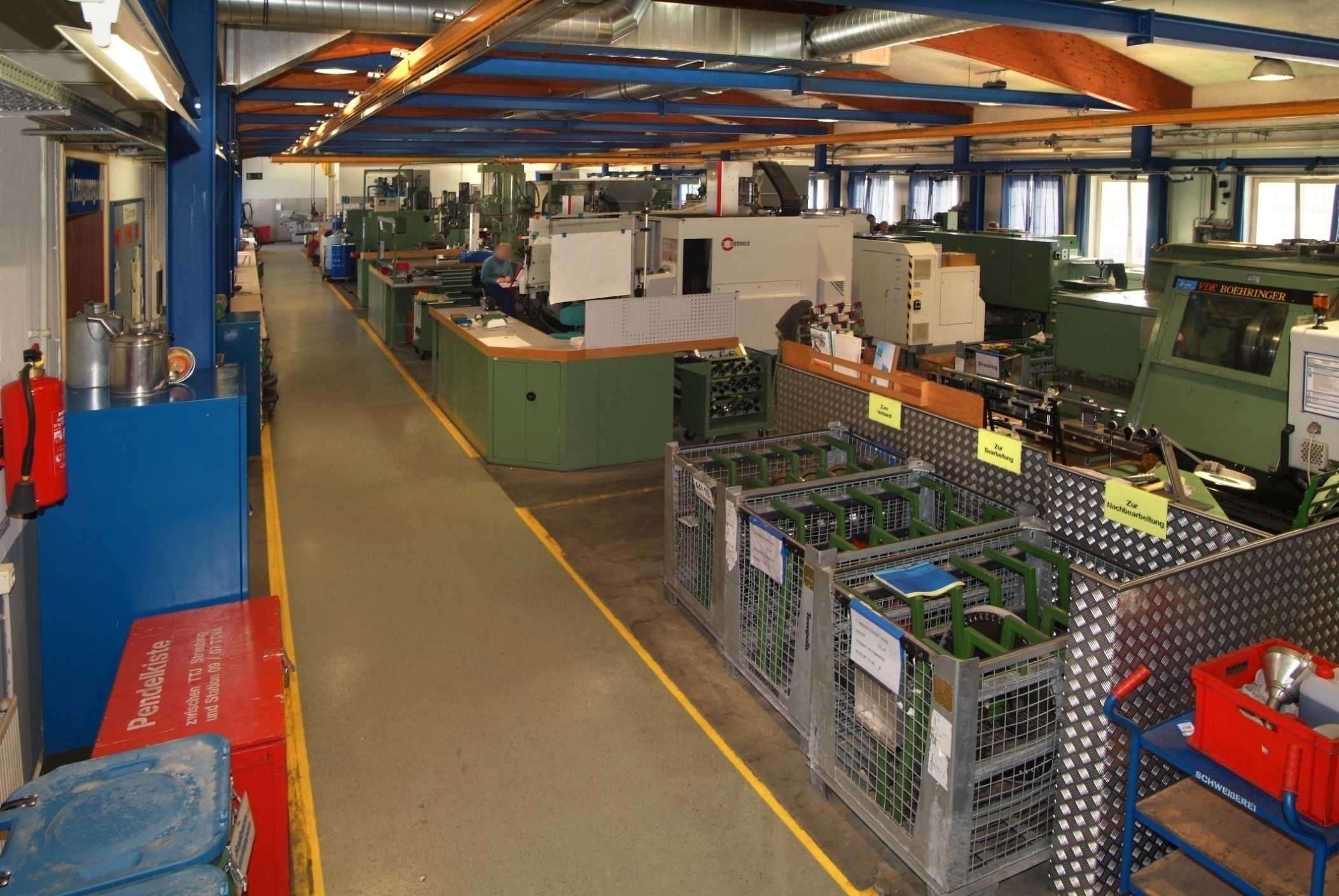 Seite 29
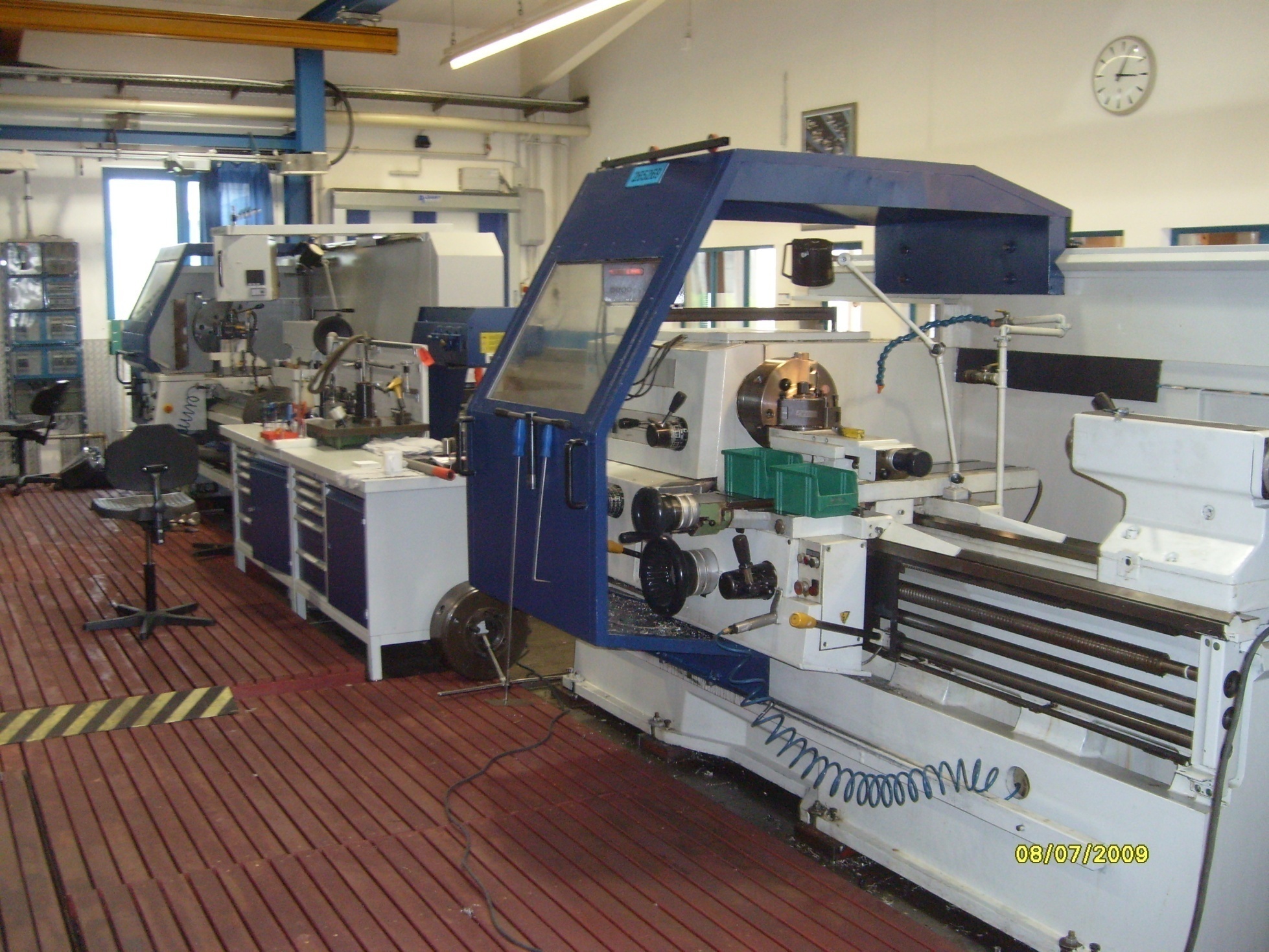 Seite 30
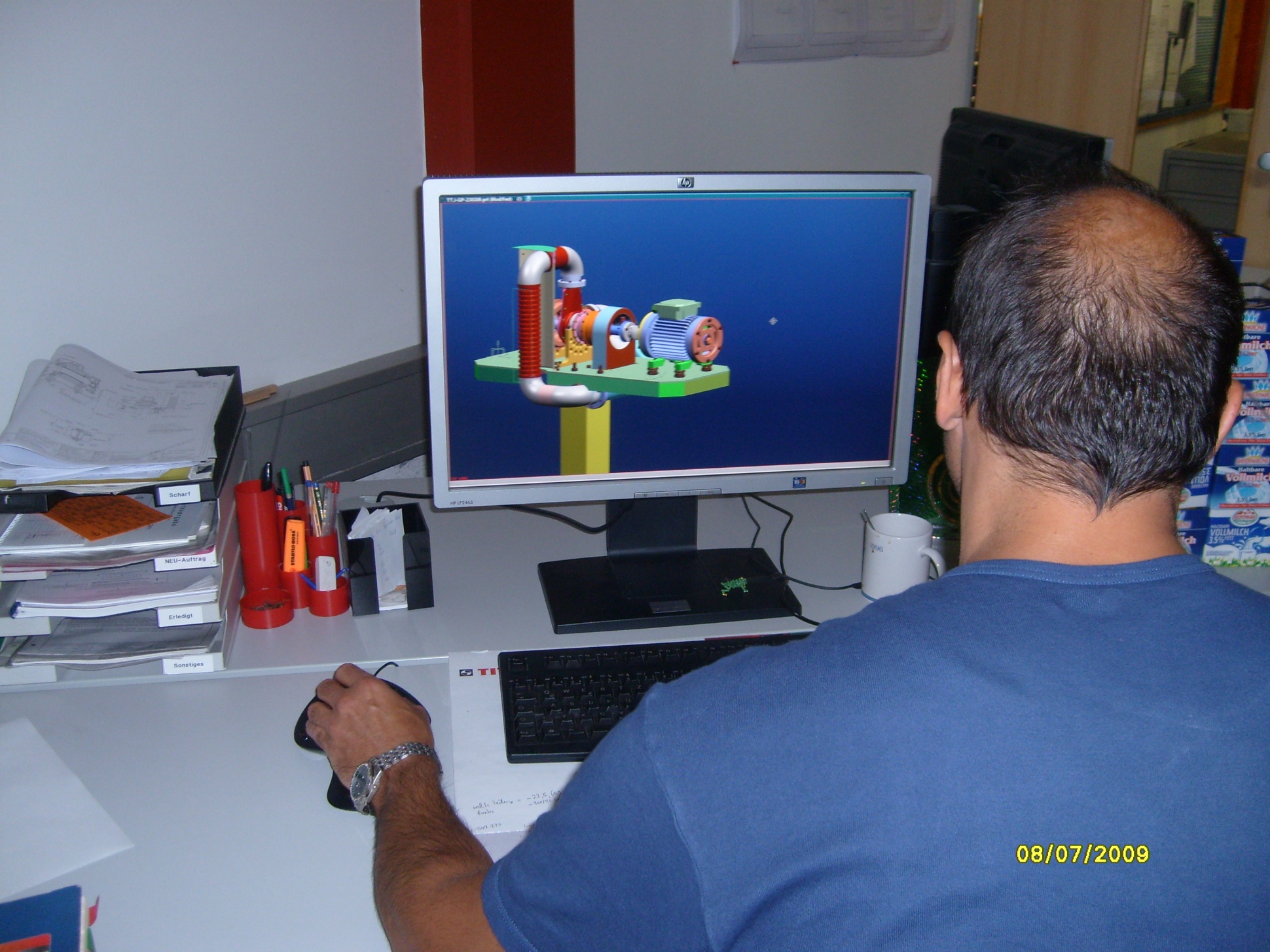 Seite 31
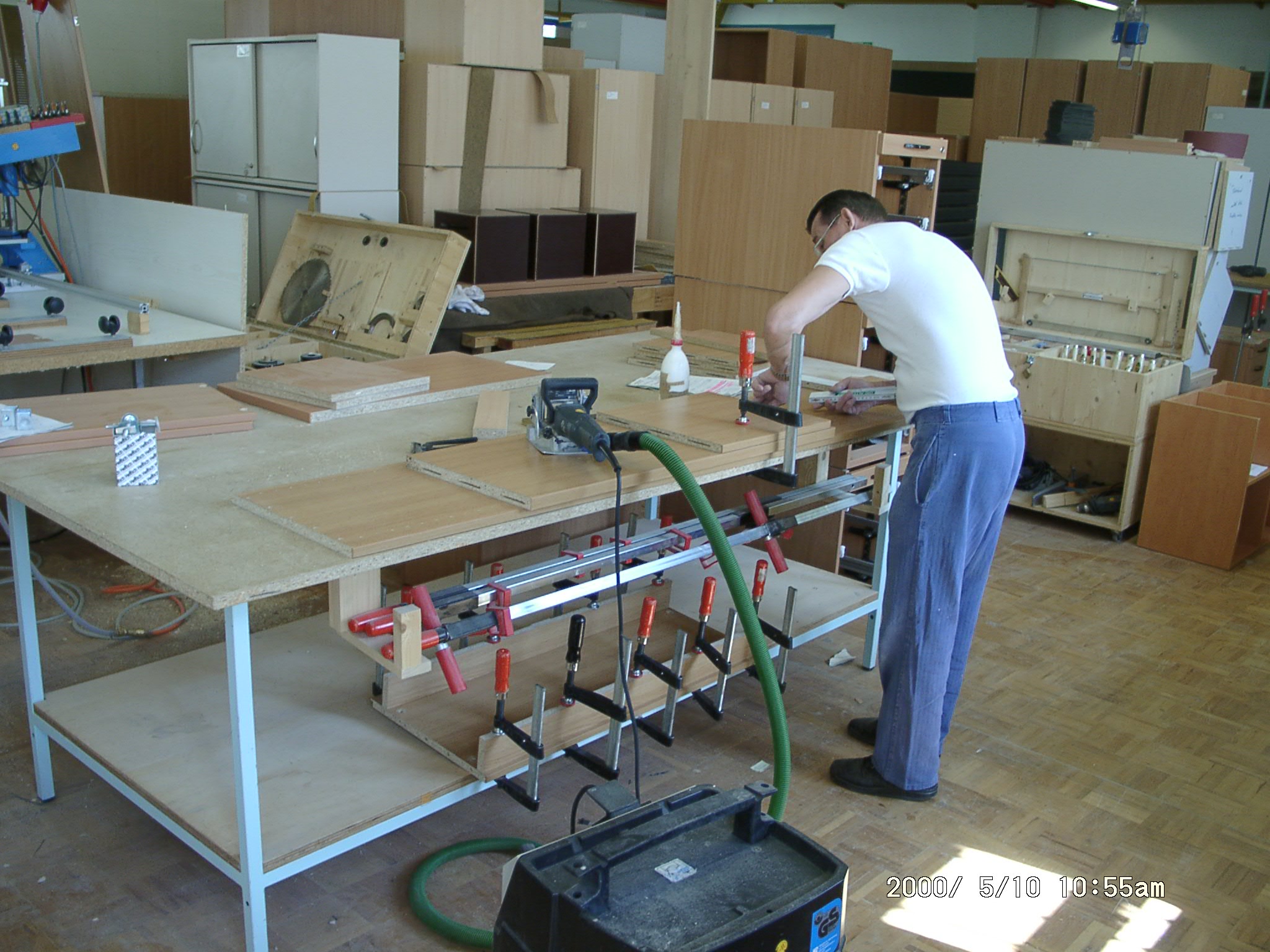 Seite 32
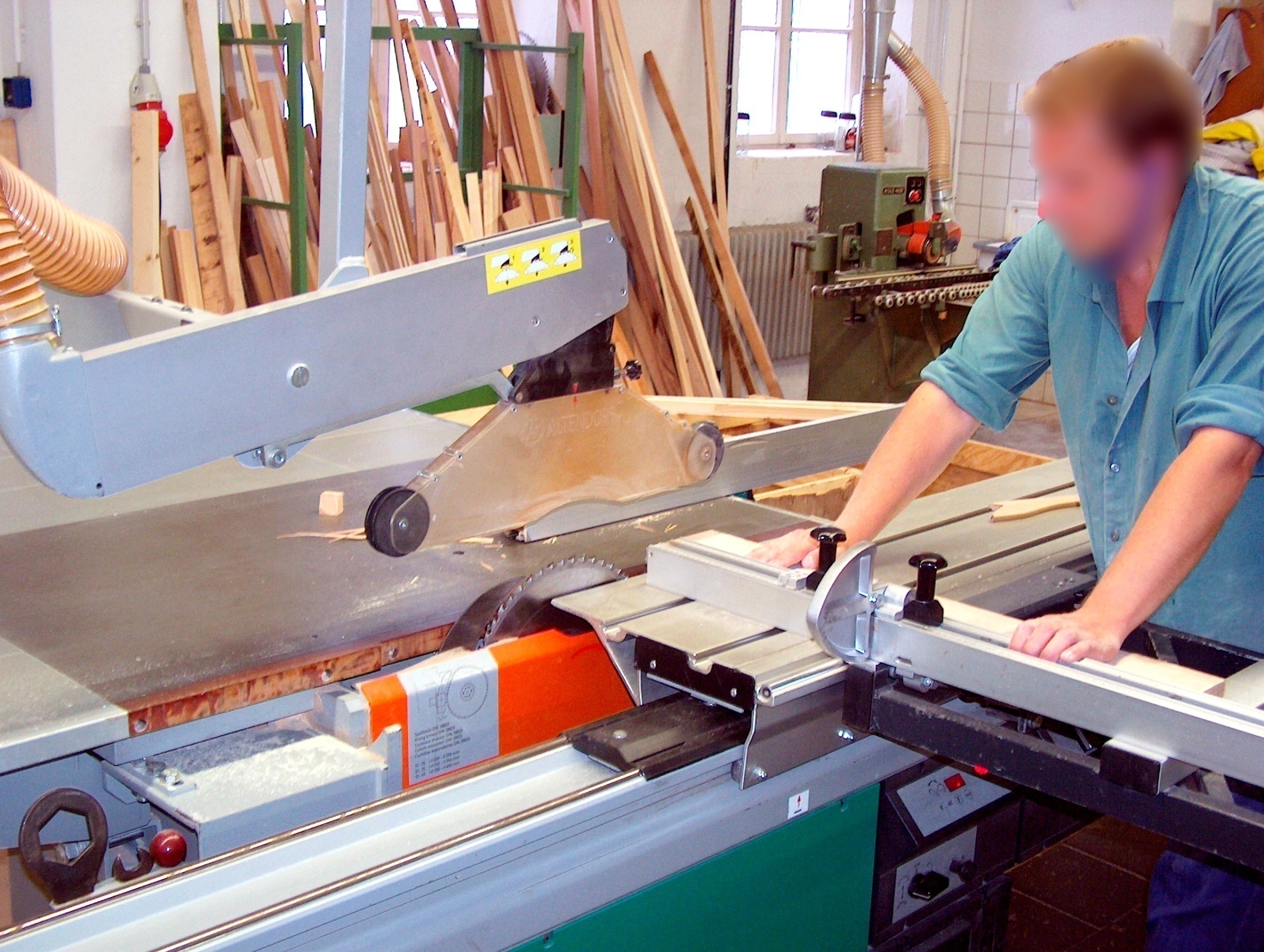 Seite 33
Покупки
Можно делать 1 раз в месяц заказ на покупки
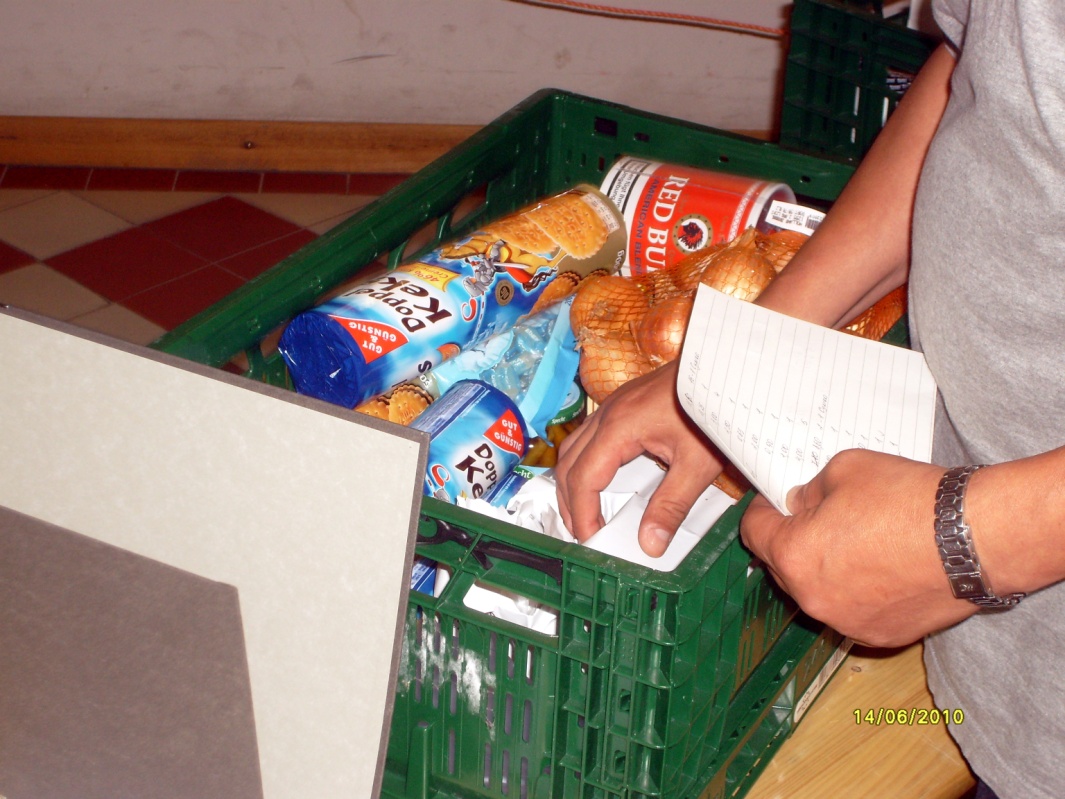 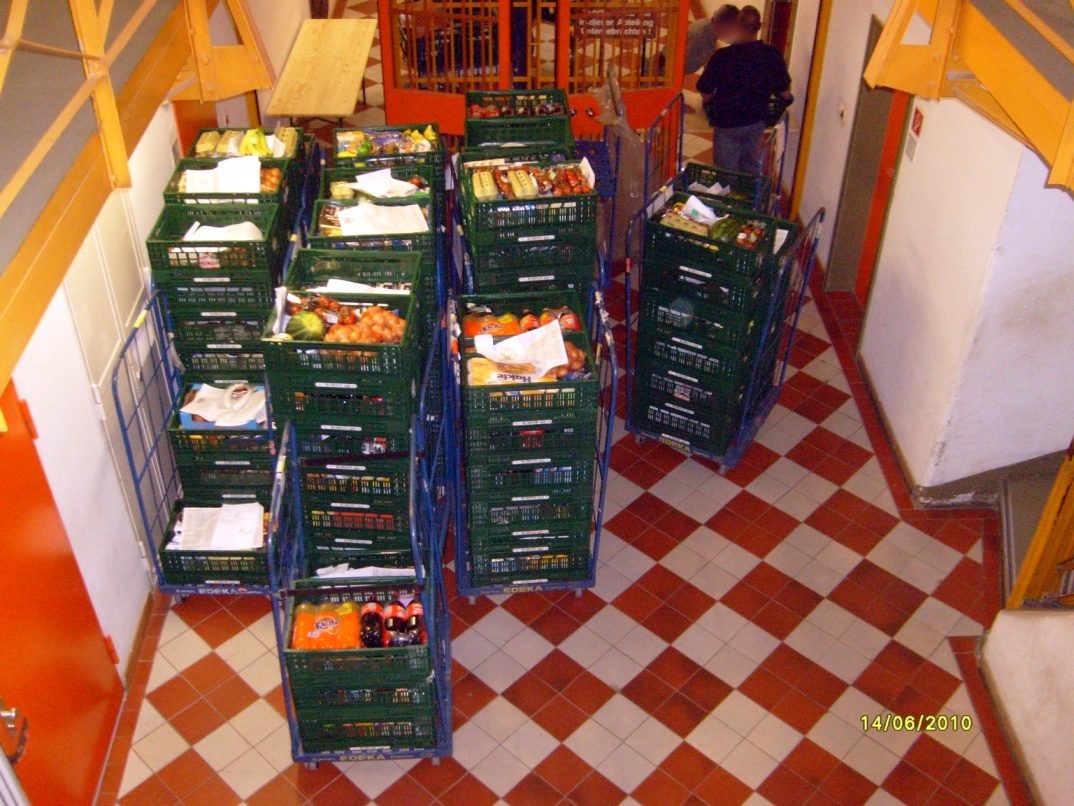 Покупка  на деньги из дома = 3/7
На пособие = 4,7
Собственные деньги  - только для специальной  покупки
Seite 34
Образование и профессия
Участие в системе формального образования, профессиональной подготовки, специальной акции, и работы добровольное

Тренинг имеет приоритет 

 Школы, учебные заведения, службы занятости, учреждения и объединения для реинтеграции работают в тесном сотрудничестве.
Seite 35
Schulische Bildung
Einfacher und qualifizierter Hauptschulabschluss, eventuell mittlerer Bildungsabschluss 
Förderkurse für Lernschwache 
EDV-Kurse (auch CAD-Kurse) 
Erwerb des VHS-Computerpasses in Zusammenarbeit mit der VHS Neuburg und der DEKRA 
Berufsschulunterricht 
Sprachkurse "Deutsch für Ausländer und Aussiedler" 
Sprachkurs "Englisch für Fortgeschrittene" 
Englischkurse zur Vorbereitung auf die besondere Leistungsfeststellung für den qualifizierenden Hauptschulabschluss
Seite 36
IT-класс
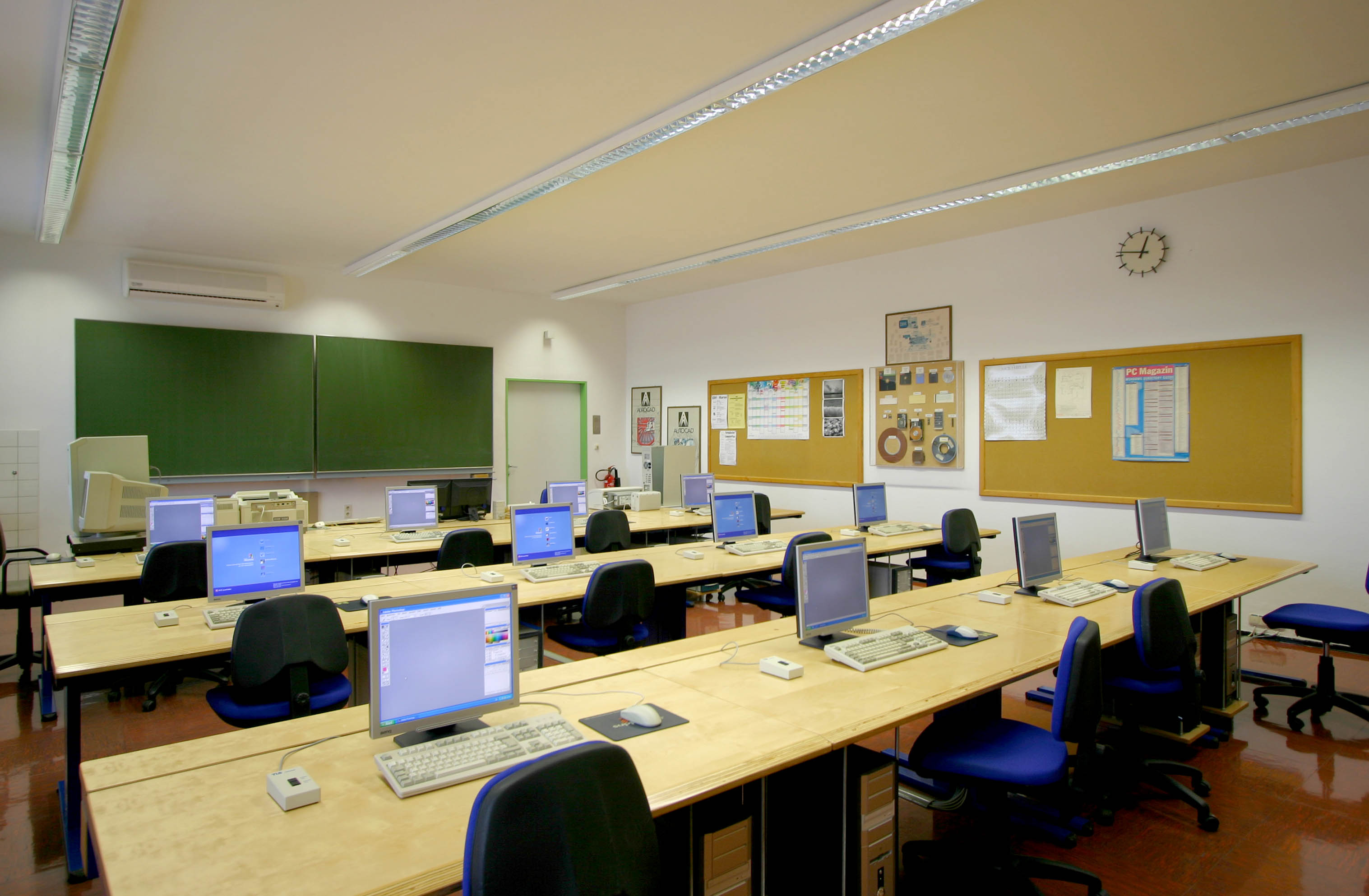 Seite 37
Профессиональное обучение: 

Строители
Художники 
Водопроводчики 
Мясники 
Механик завода по санитарному оборудованию, отоплению и кондиционированию воздуха 
Центральное отопление и вентиляция
Тонкая обработка листового металла 
Электрик
Seite 38
Лечение
терапия 
Каждый сексуальный преступник со сроком  более двух лет имеет право на социально-терапевтическое лечениеинтервалом в 6 месяцев .
Seite 39
Социальная терапия
Группы  от 16 до 24 заключенных в исправительном учреждении 
Сеансы групповой терапии (психотерапевтическая и социальное образование) и индивидуальные встречи. 
Займет от 2 до 3 лет 
Для 24 заключенных 
3 психологи (терапевты) 
2 социальные работники 
7 должностных лиц общей тюремной службы
Seite 40
Свободное время
Библиотека 
ИТ-группы 
Брачно-семейные  семинары 
Концерты 
Медитация 
Музыка 
Религиозные группы 
Шахматы 
Специальные события 
Спорт 
Театр 
Терапия группы 
Газеты и книги
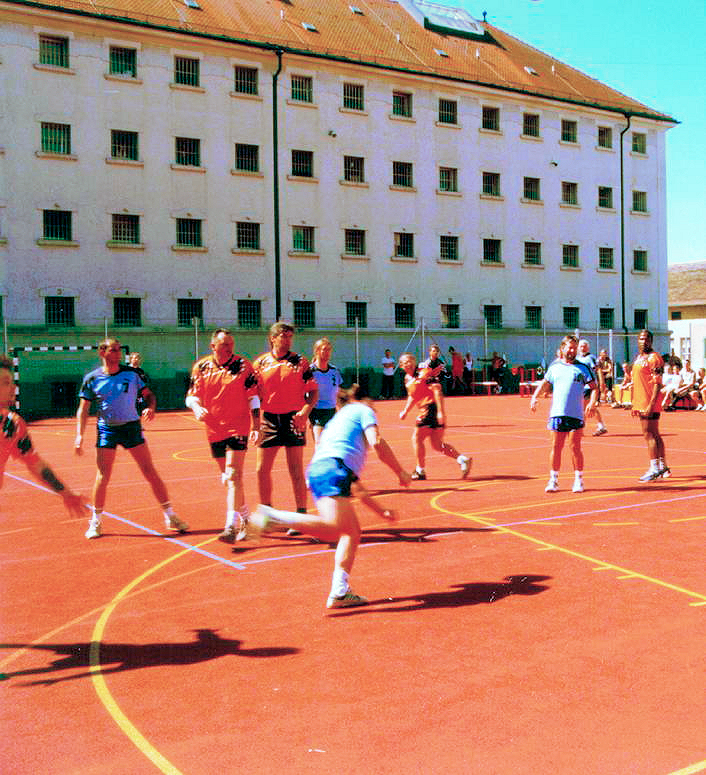 Seite 41
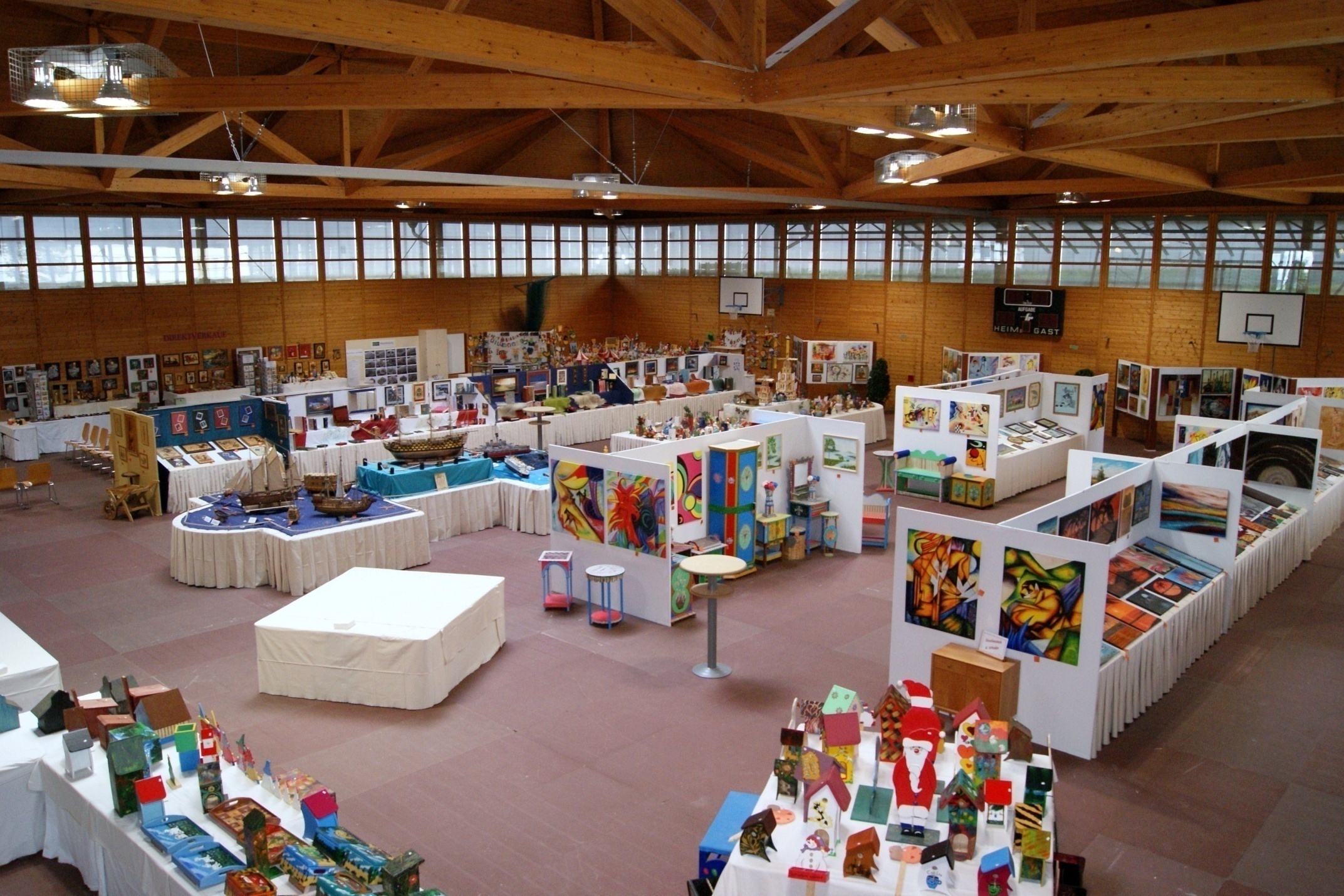 Seite 42
Права
Каждый заключенный имеет возможность обратиться в суд с жалобой на нарушение прав

Нарушения его прав должны быть утверждены.
Seite 43
В основном, применение для решения суда приостанавливающего действия. 
Применение для возможного иска

Решение по Уголовно-исполнительный палаты 
Возможность обжалования для заключенных или учреждения, если это необходимо для соблюдения права или обеспечения  единой юрисдикции.
Seite 44
Распорядок дня 
заключенного
Seite 45
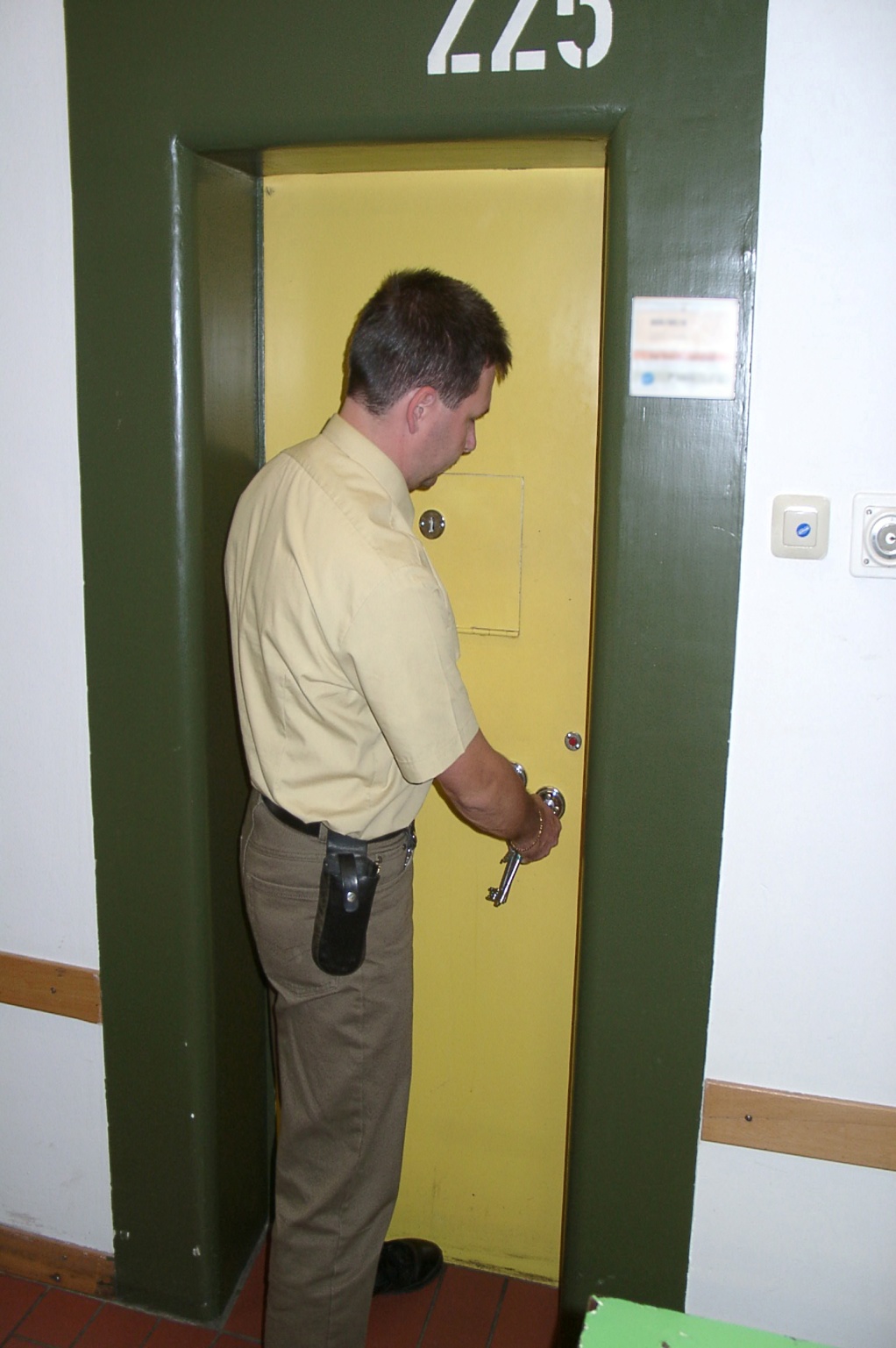 06.00 ч
Контроль
Подъем
Seite 46
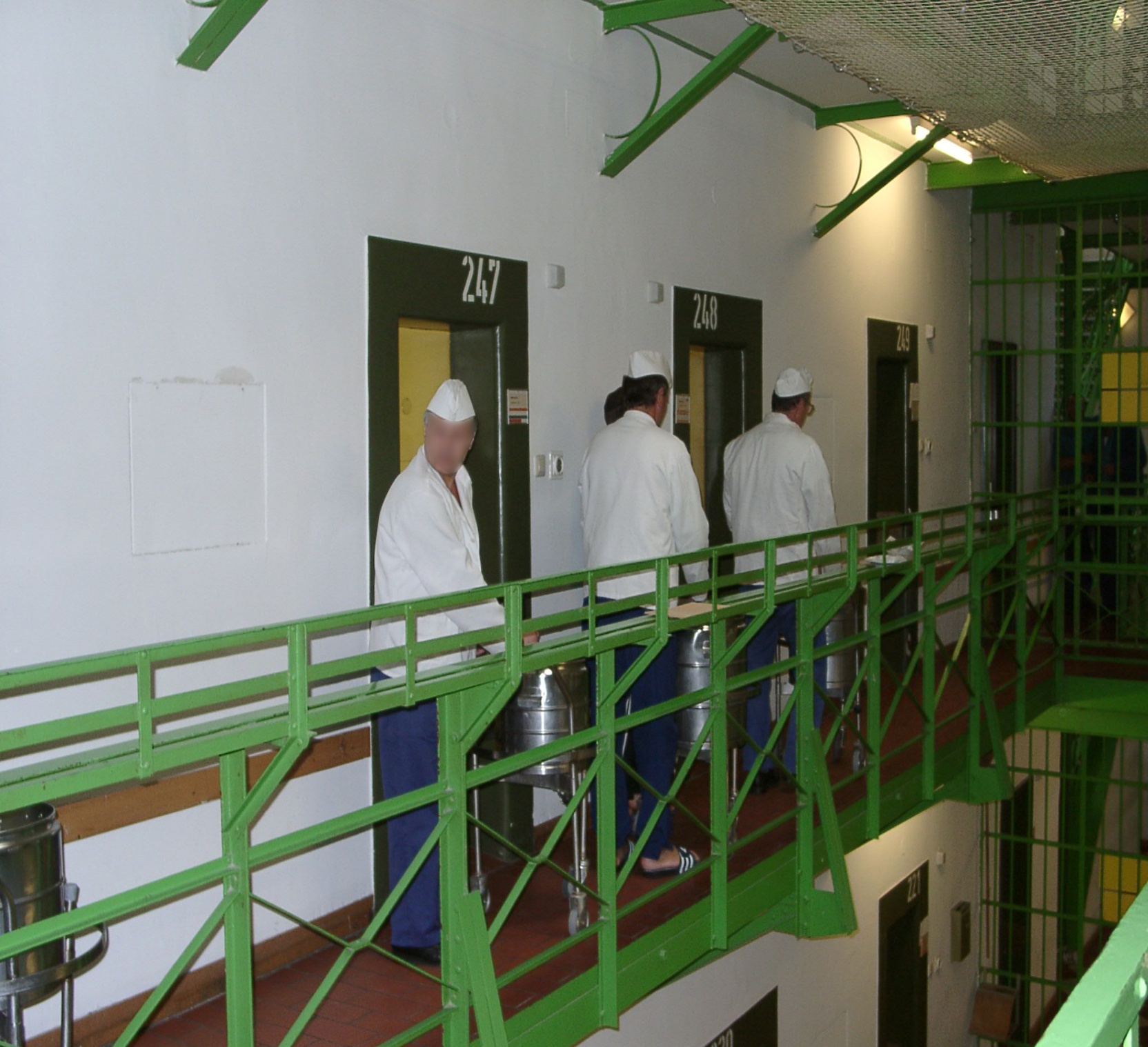 06.05 ч
Выход 
Завтрак
Seite 47
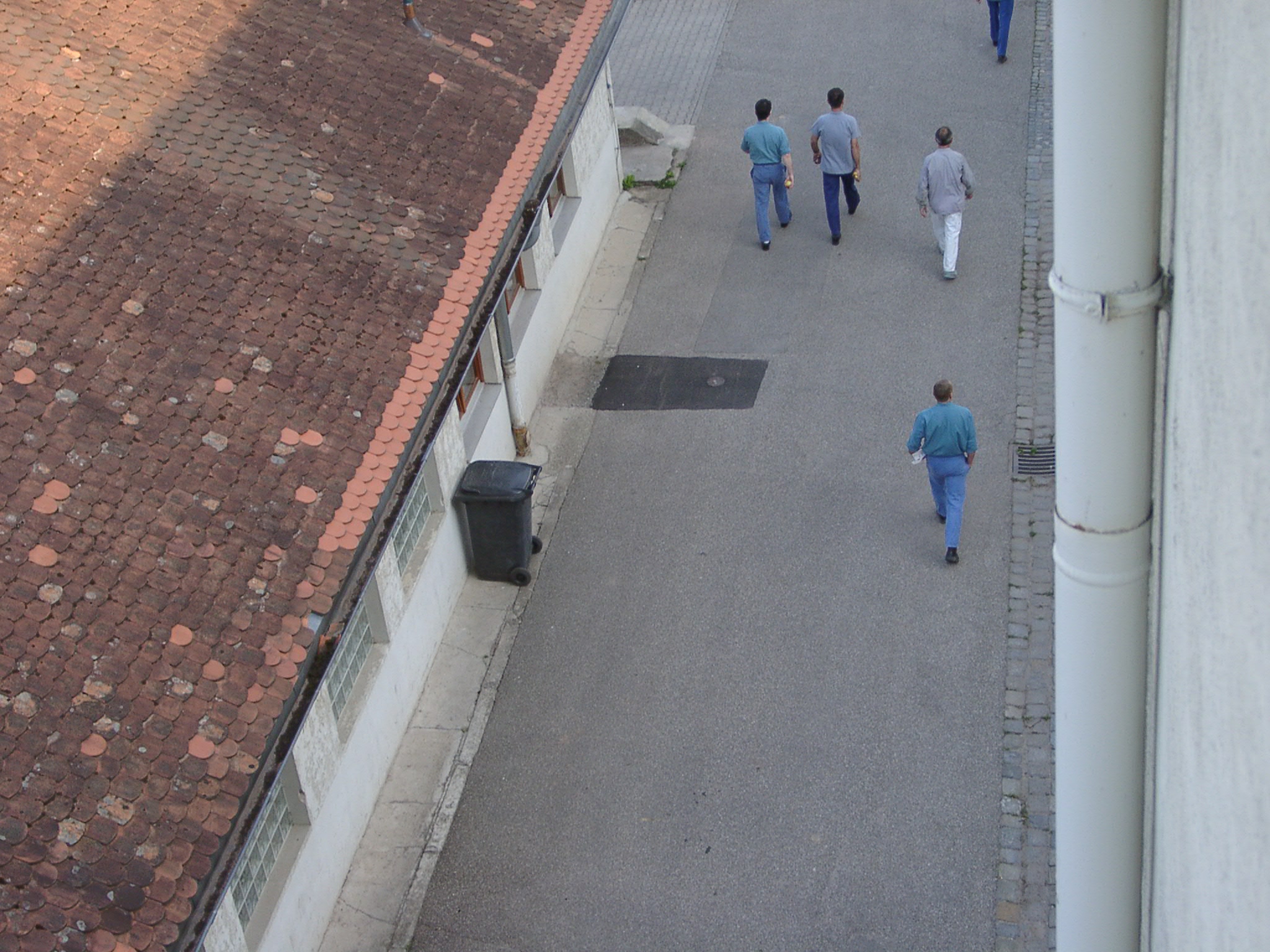 06.35 ч
Выход на работу
Seite 48
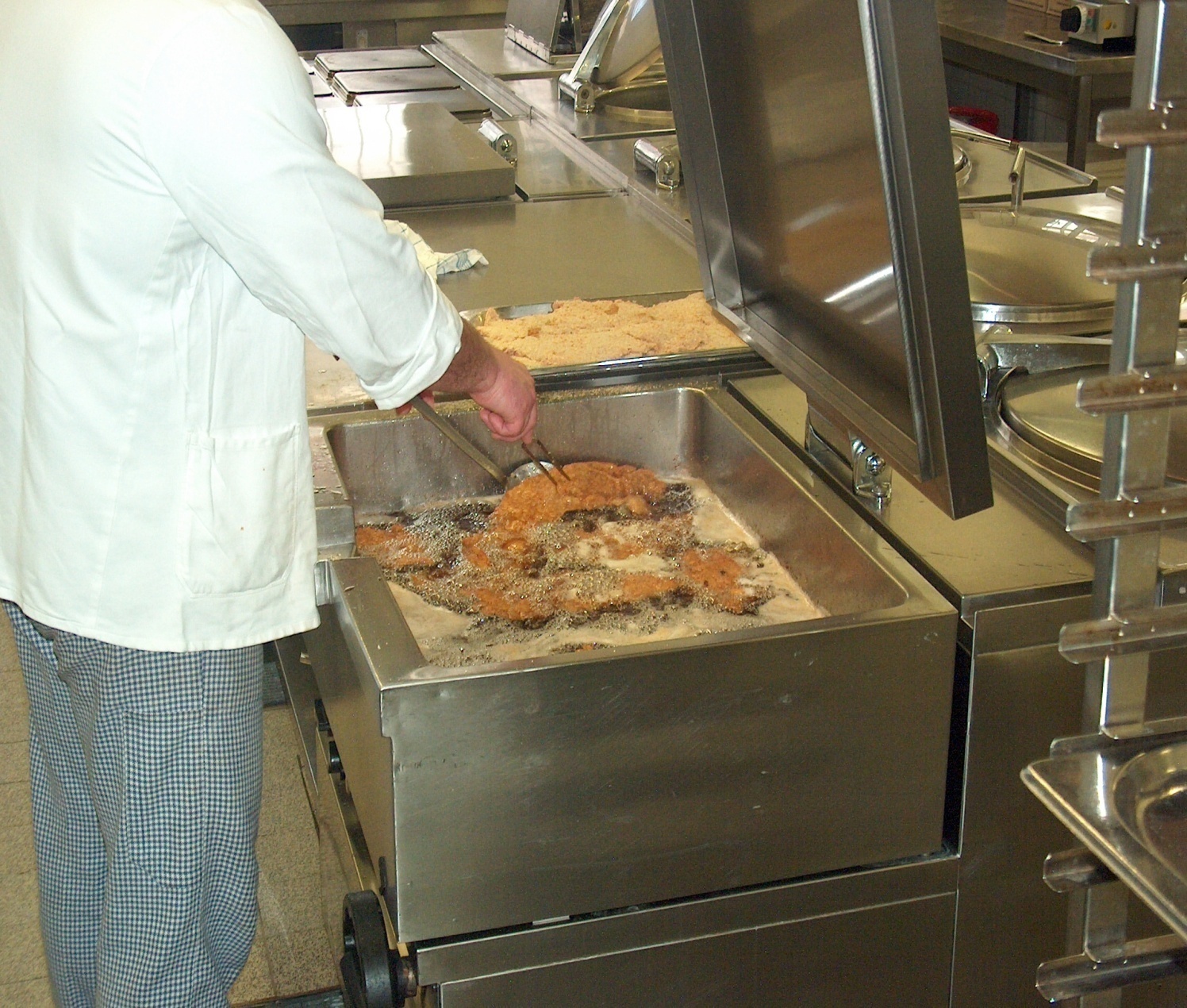 06.35 ч до  
11.25 ч
Работа
Seite 49
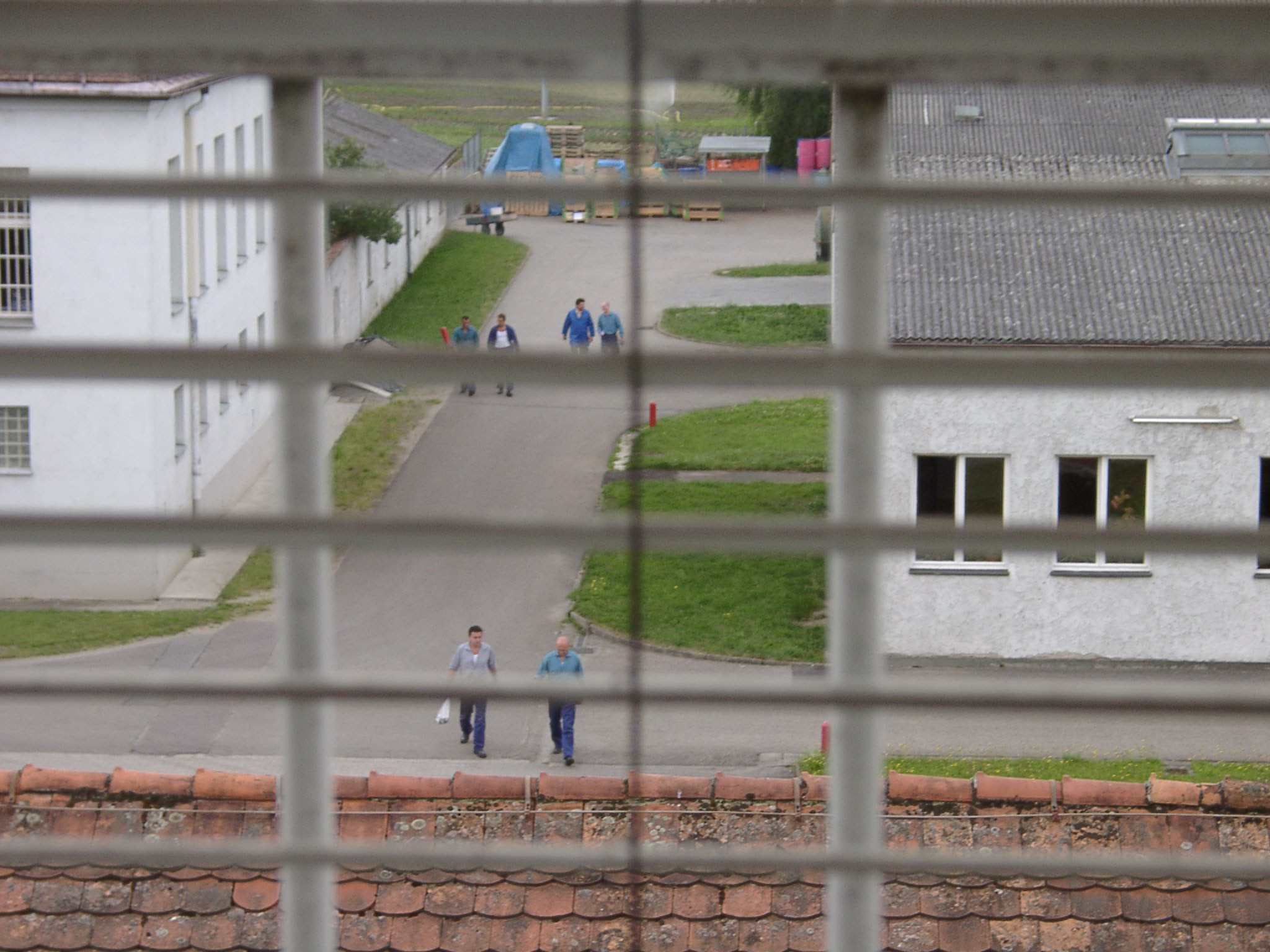 11.25 ч
Возвращение на обед
Seite 50
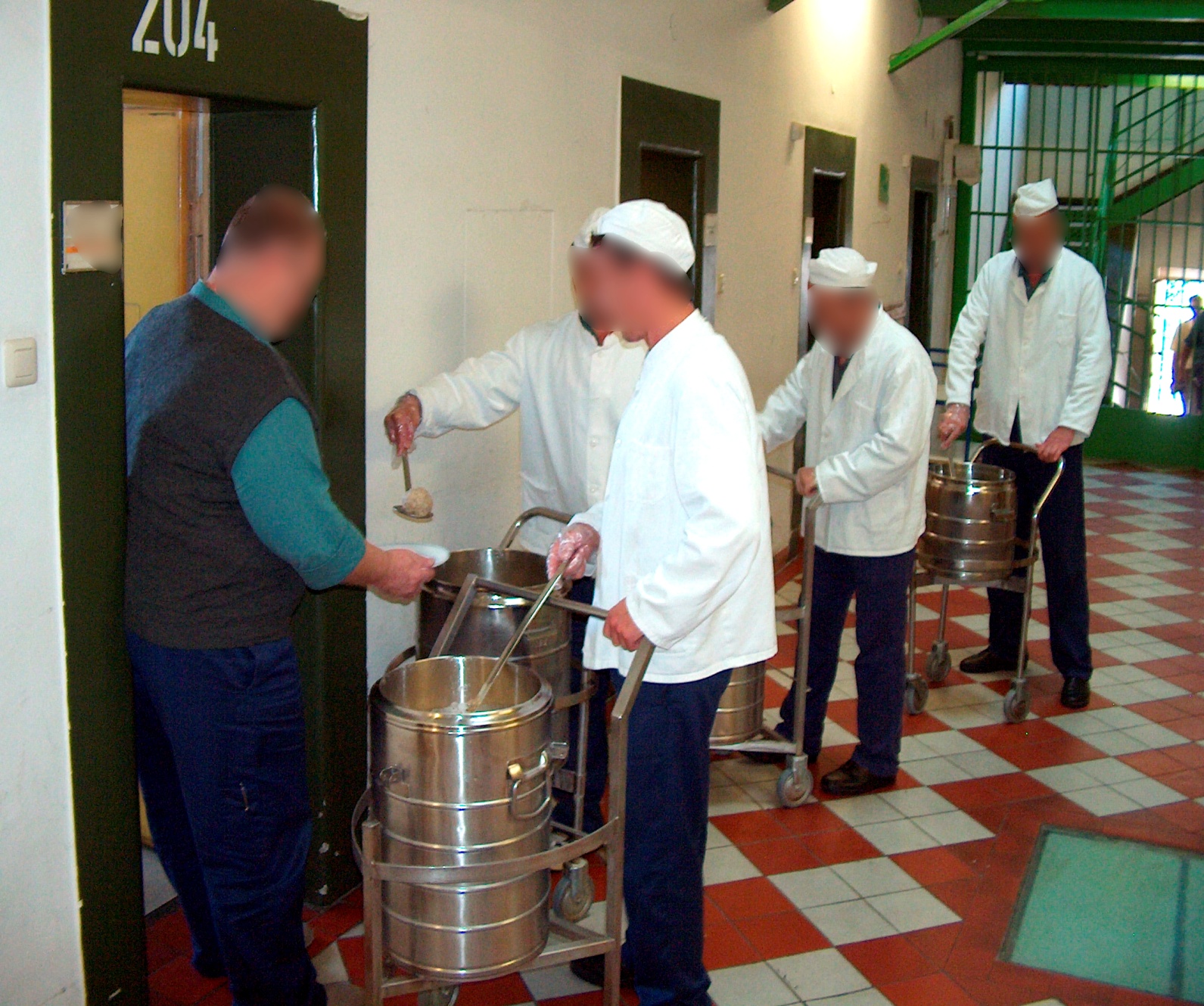 11.50 ч
Раздача еды
Seite 51
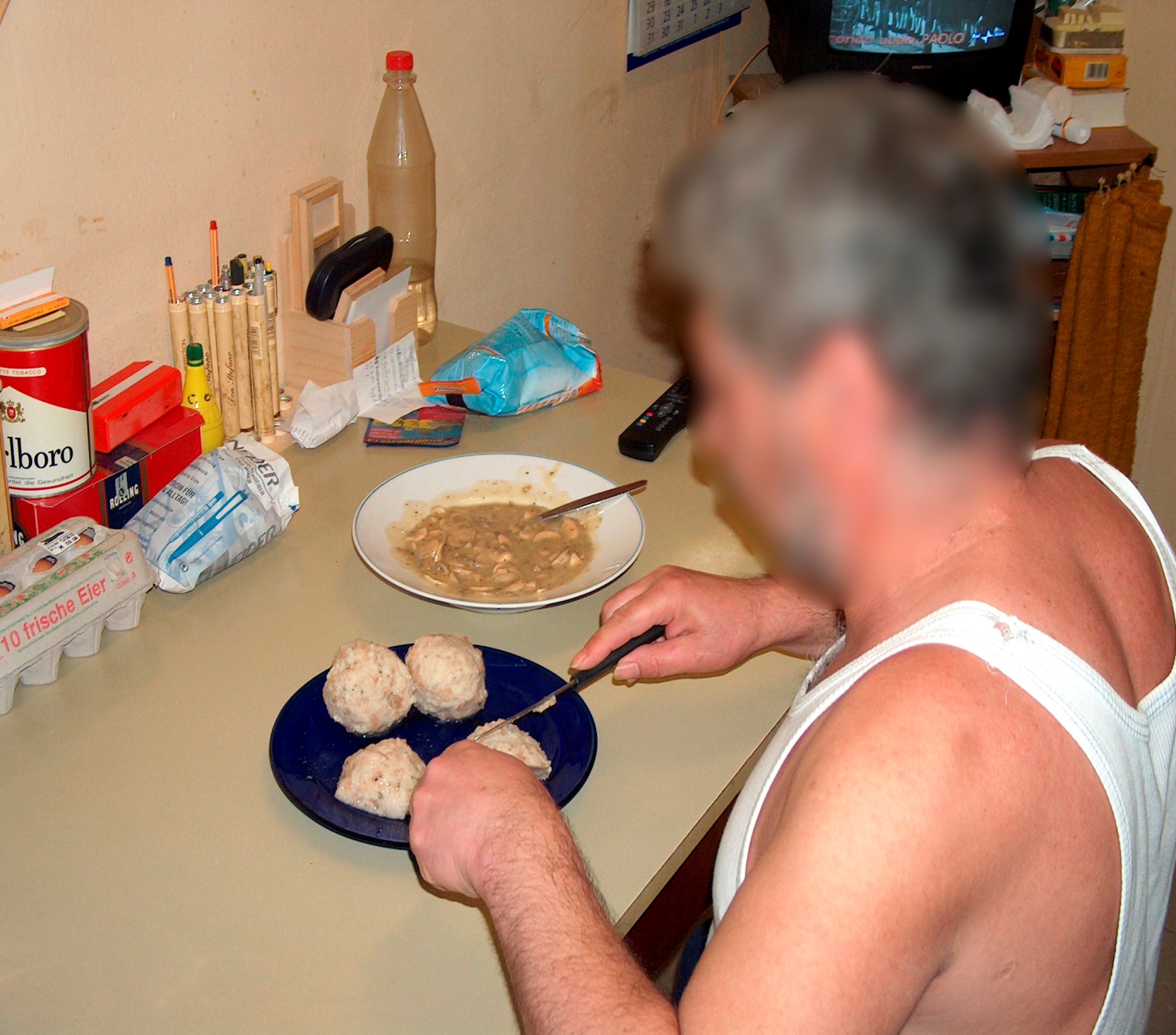 11.50 ч до
12.35 ч
Обеденный перерыв
Seite 52
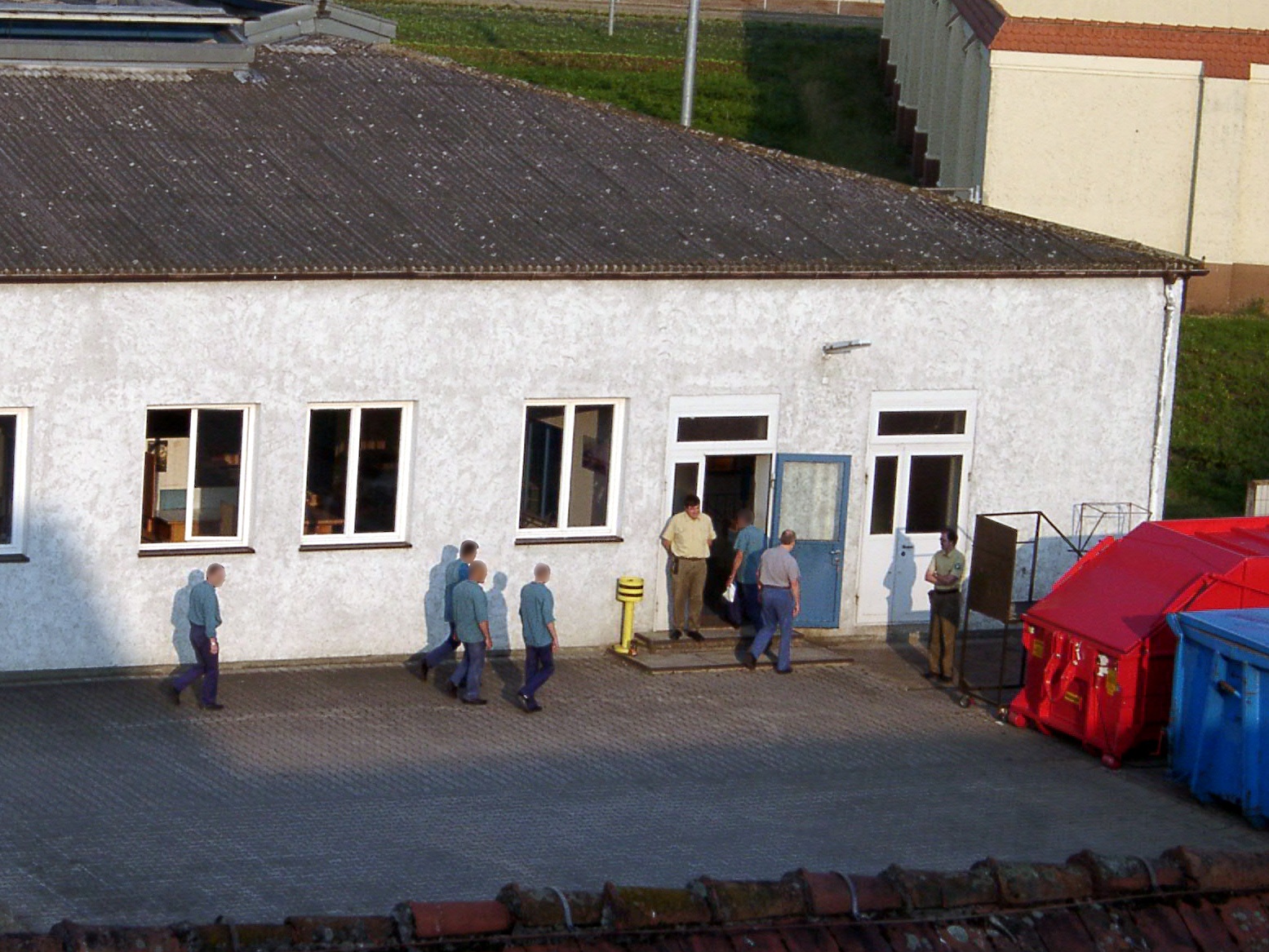 12.35 ч
Возвращение на рабочие места
Seite 53
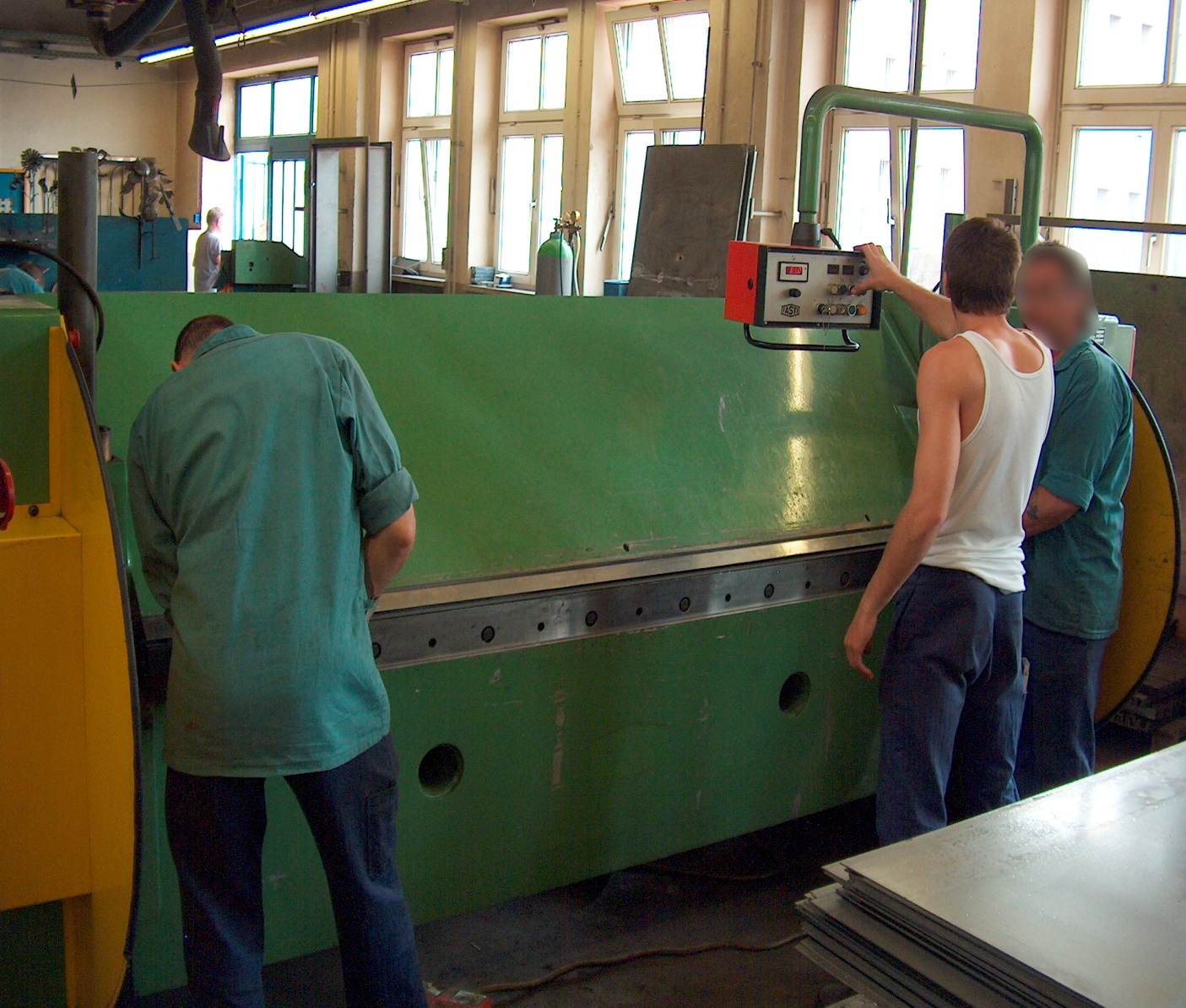 12.35 ч до
15.35 ч
Работа
Seite 54
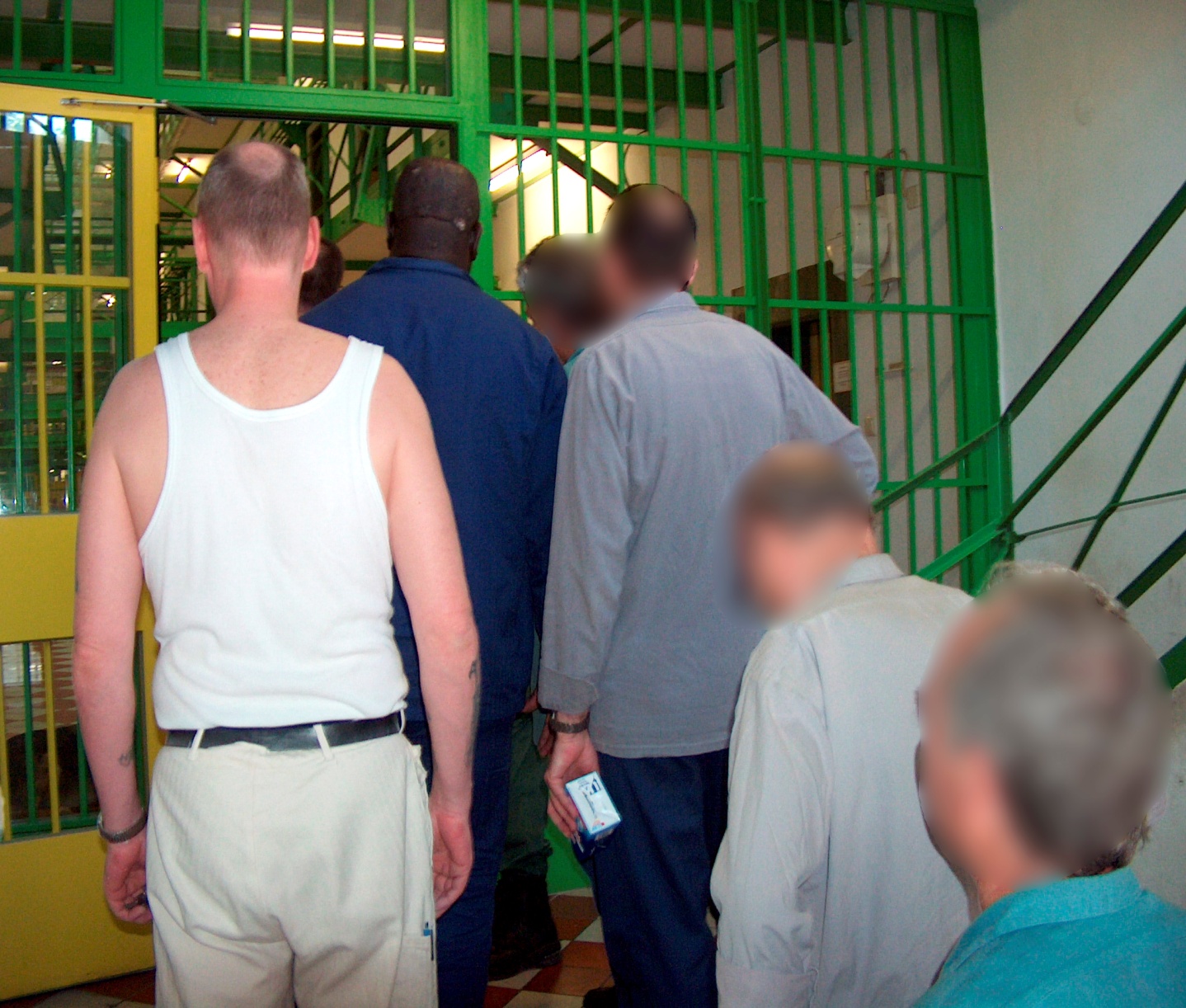 15.35 ч
Возвращение в жилой корпус
Seite 55
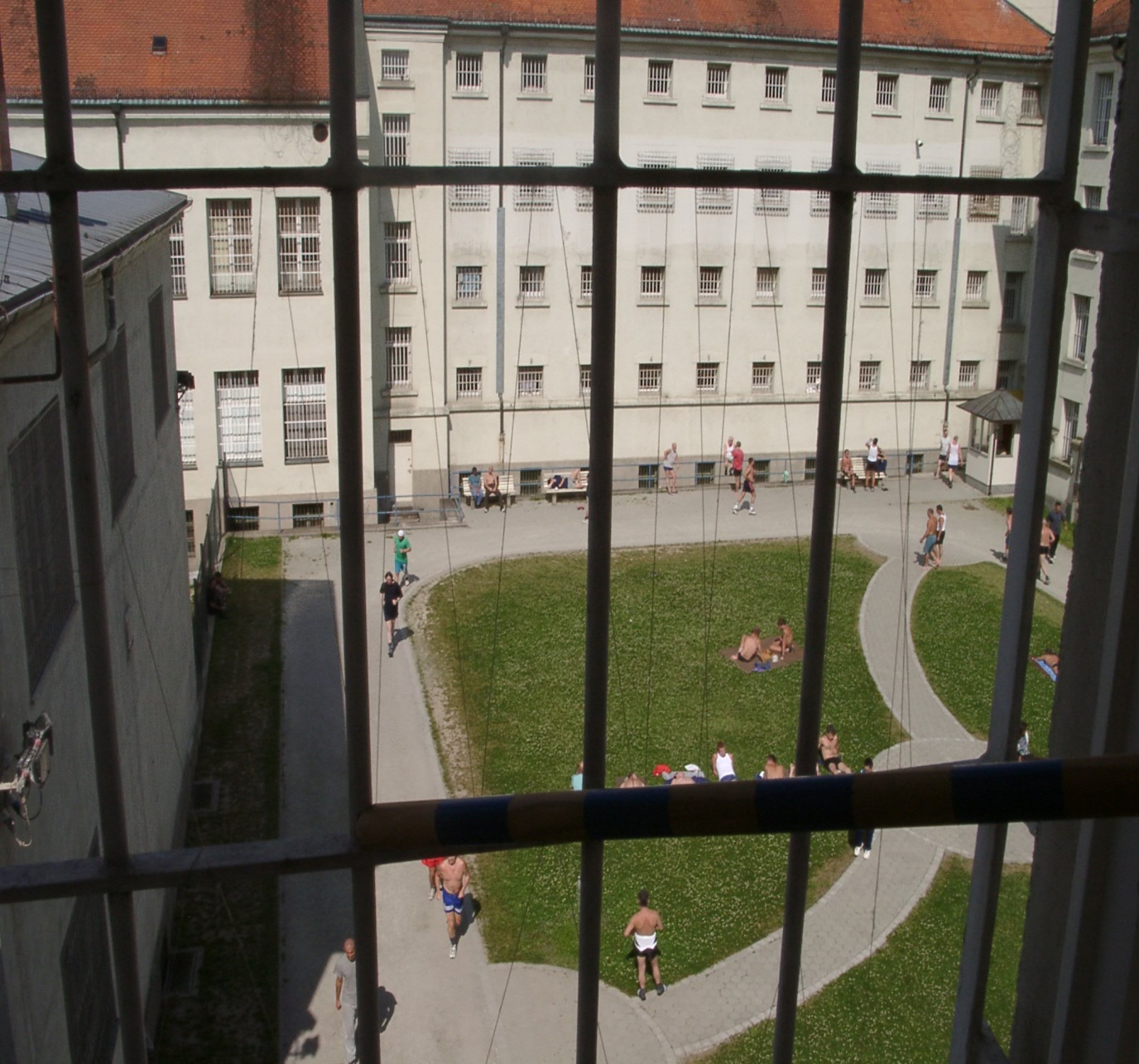 16.00 ч 
17.00 ч
Прогулка в тюремном дворе
Seite 56
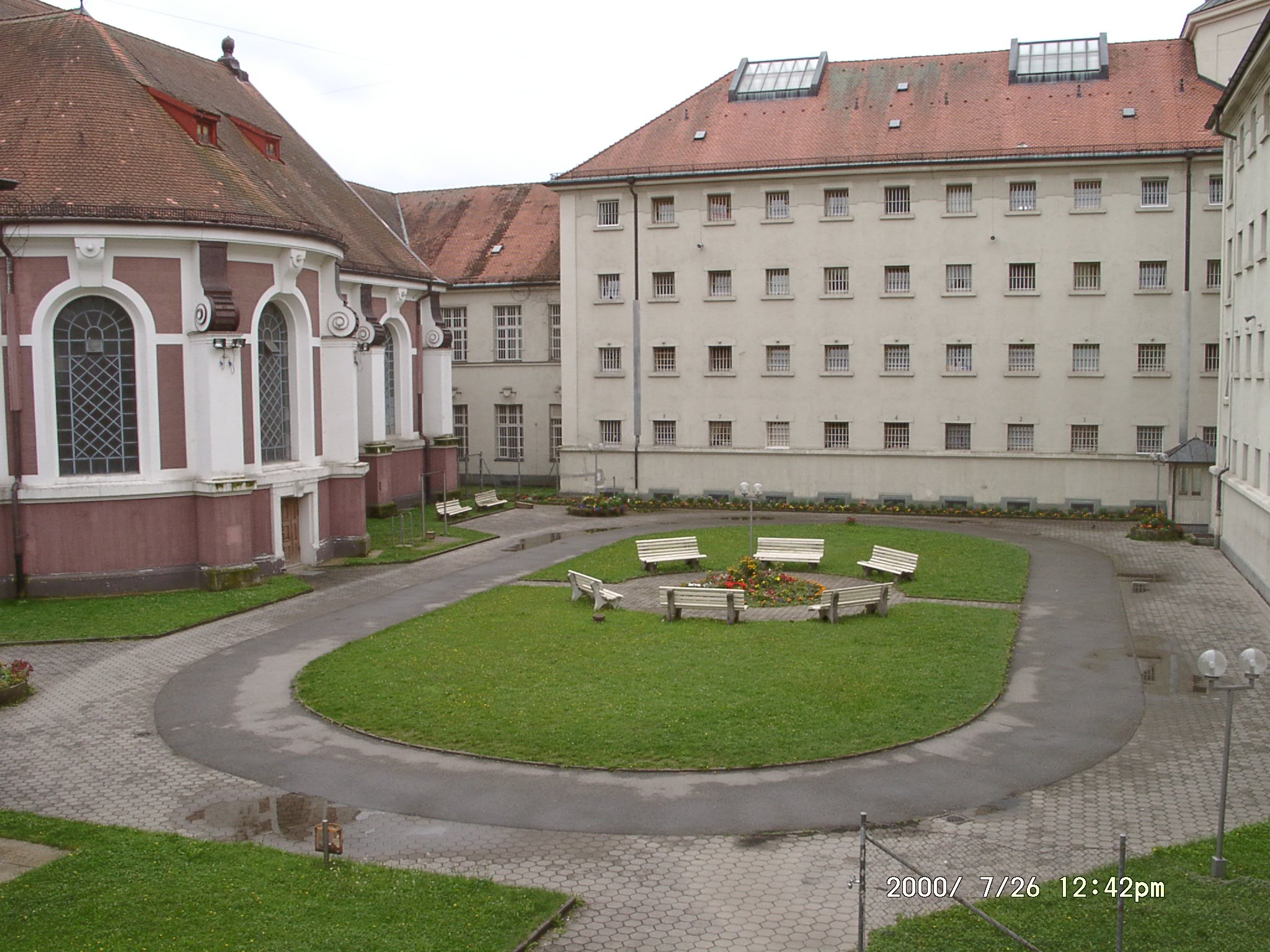 Seite 57
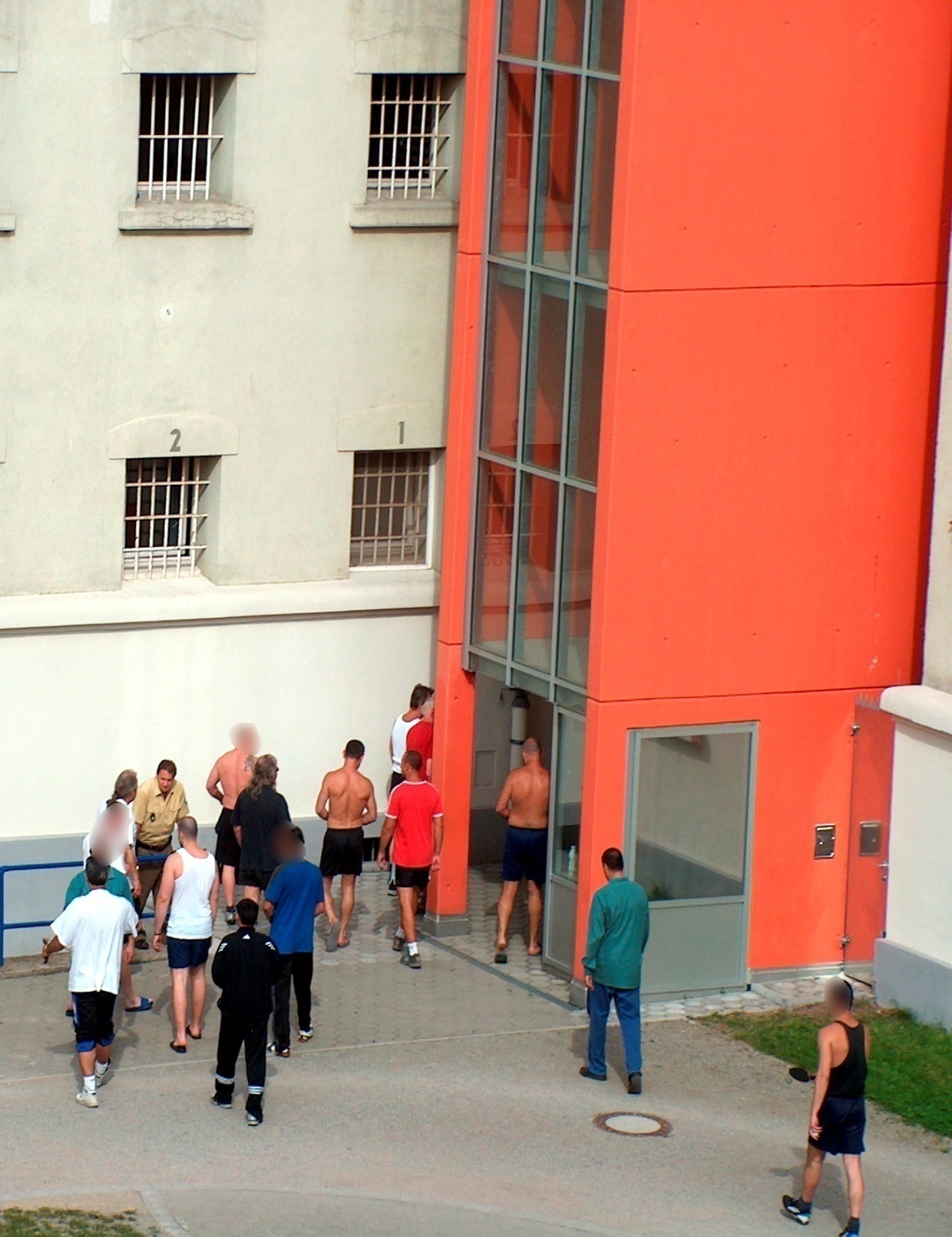 17.00 ч
Возвращение в жилой корпус
Seite 58
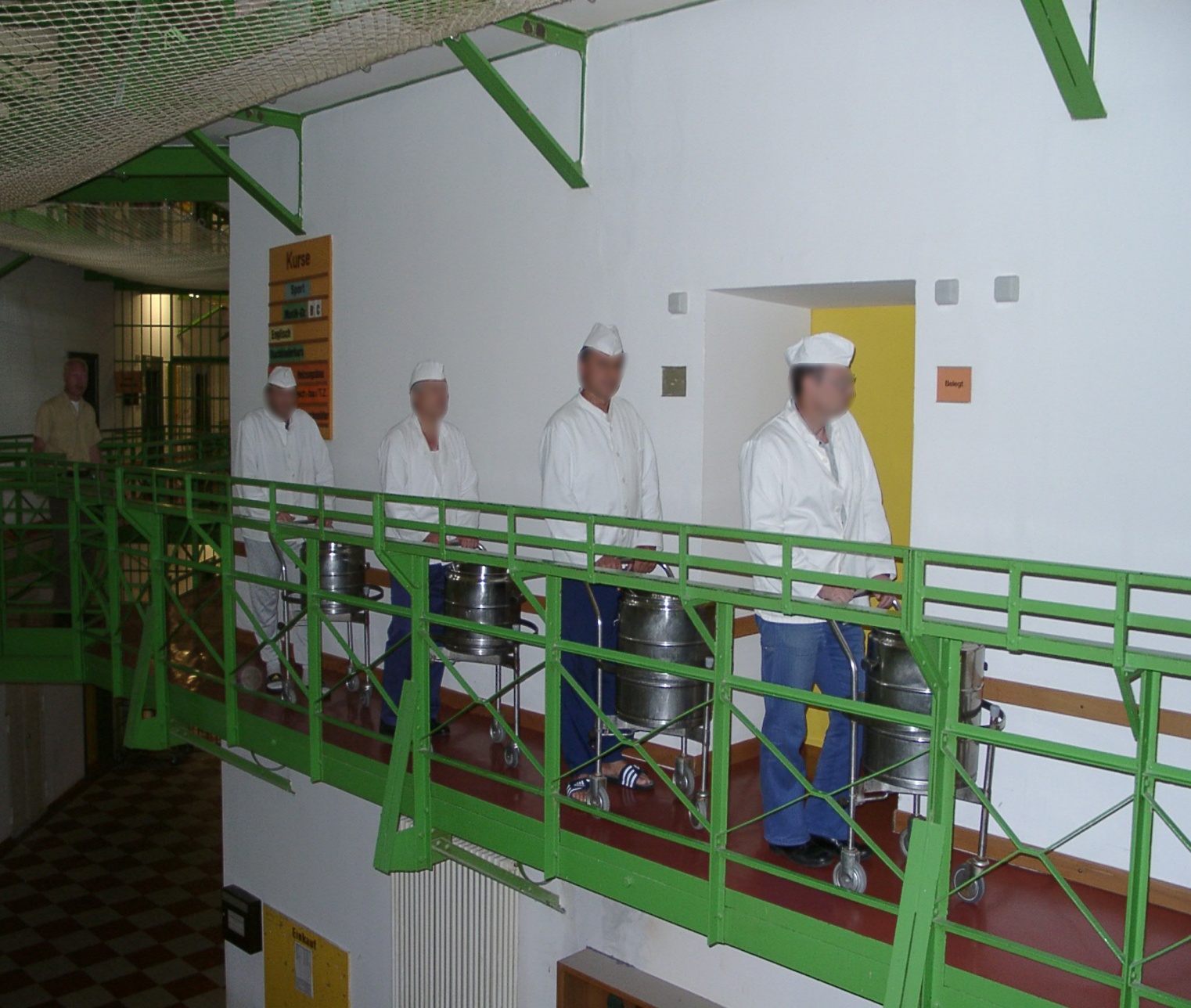 17.05 Uhr
Раздача ужина
Seite 59
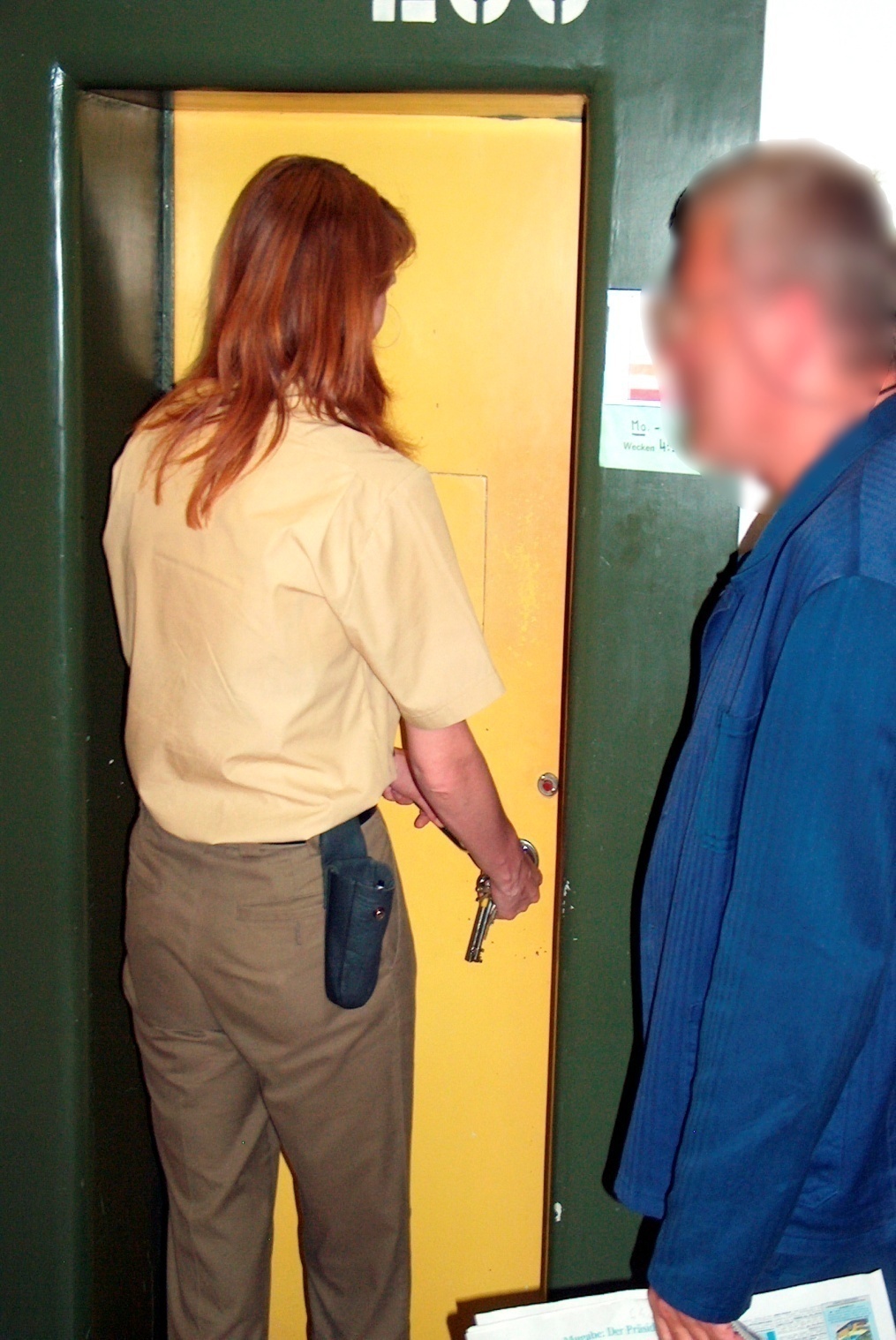 17.30 ч
Вечерняя поверка
Seite 60
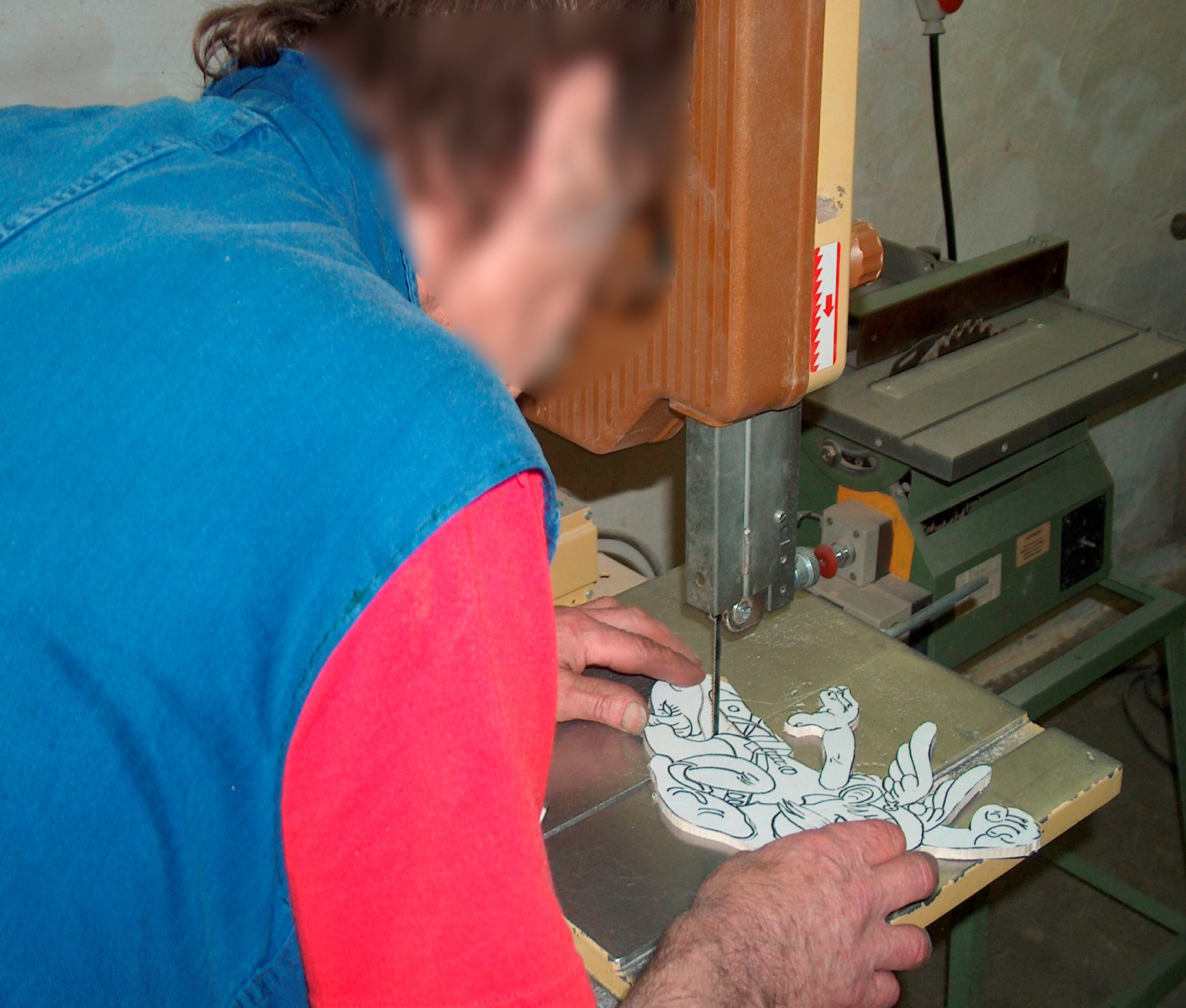 18.00 ч до 
19.45 ч
Вечерние курсы 
Ремесла 
Музыка 
Шахматы 
Спорт 
Компьютерные курсы 
Школьные курсы
Seite 61
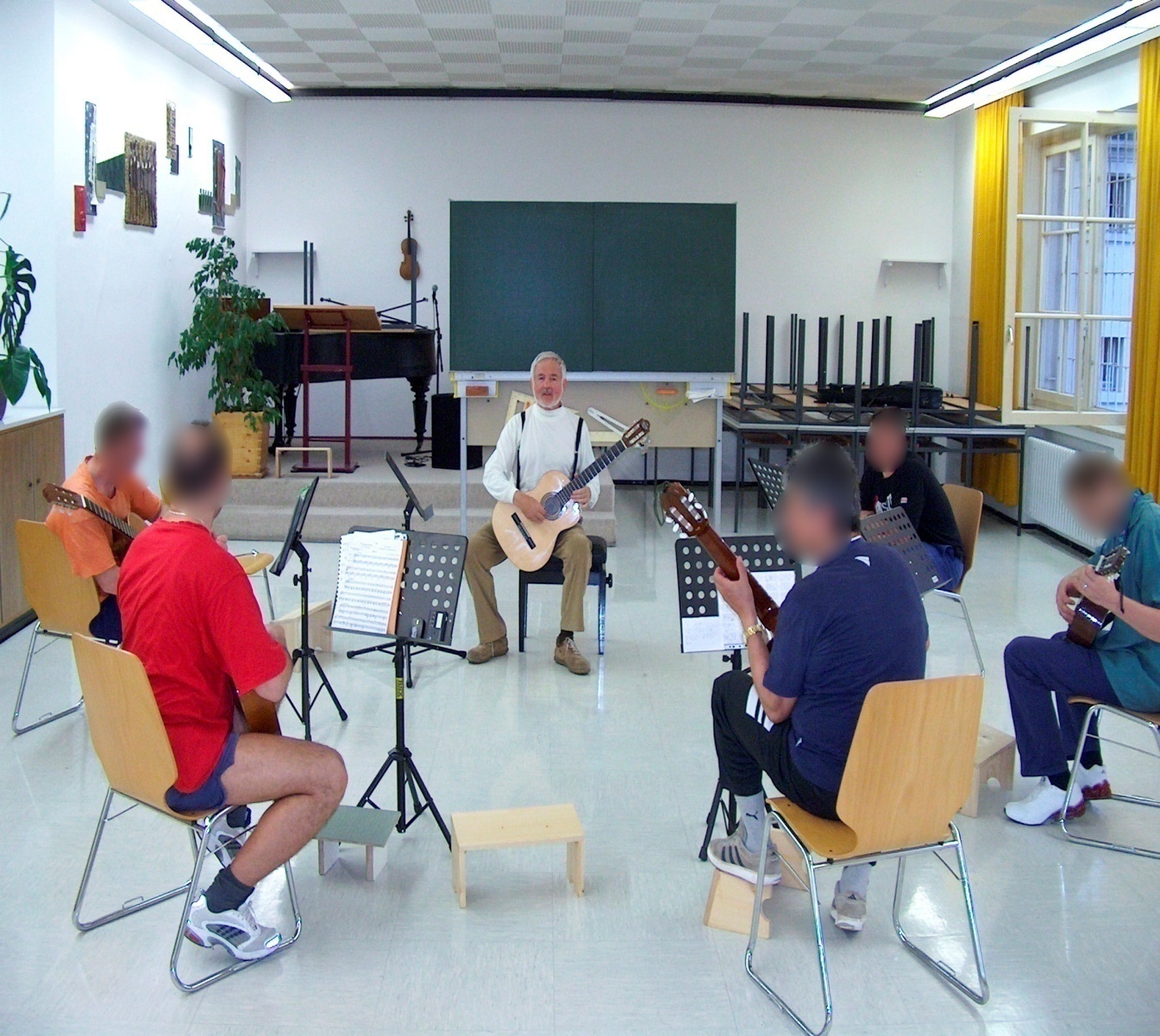 19.45 ч
Конец вечерних курсов
Seite 62
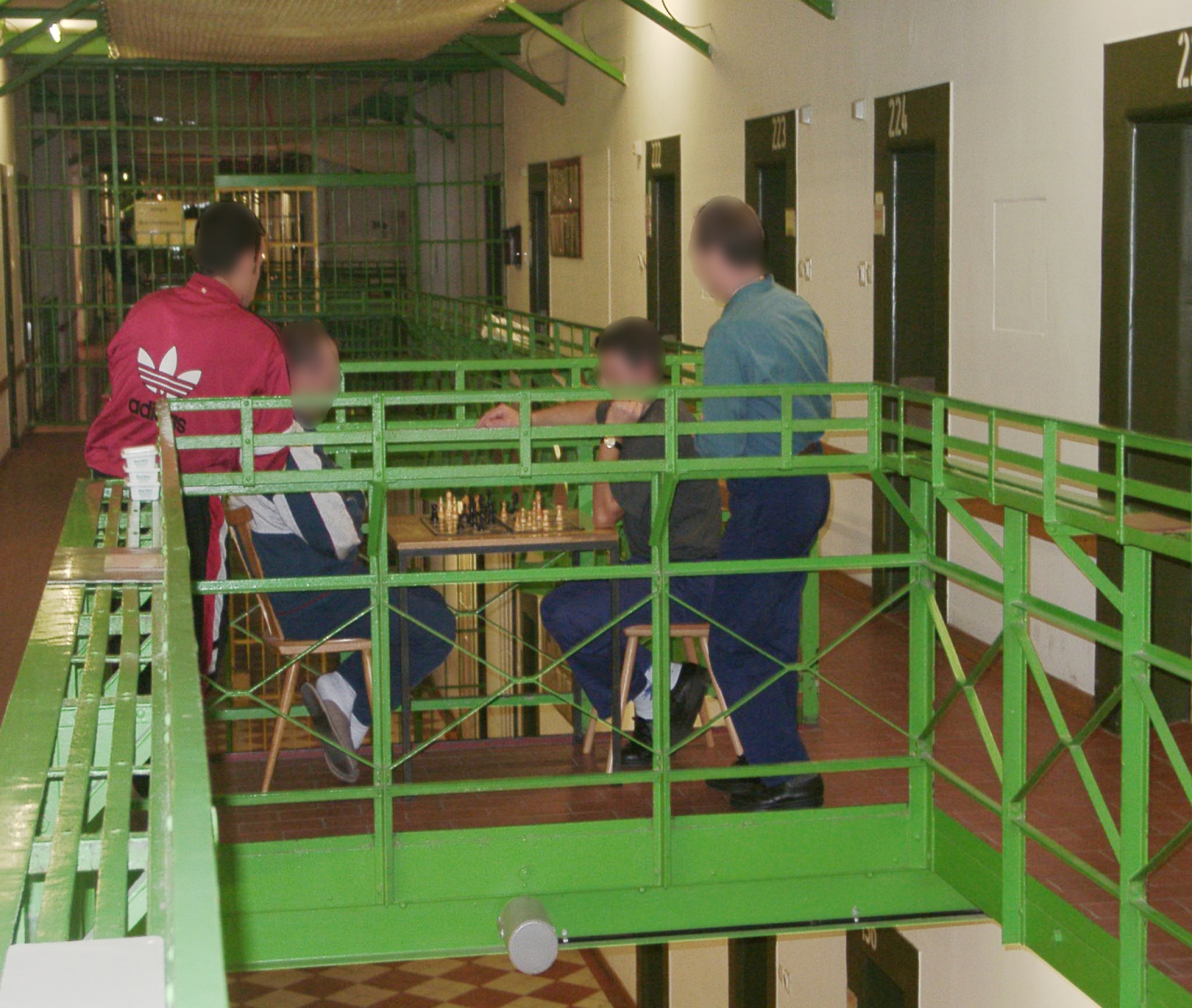 21.15 ч
Вечерние встречи по интересам
Seite 63
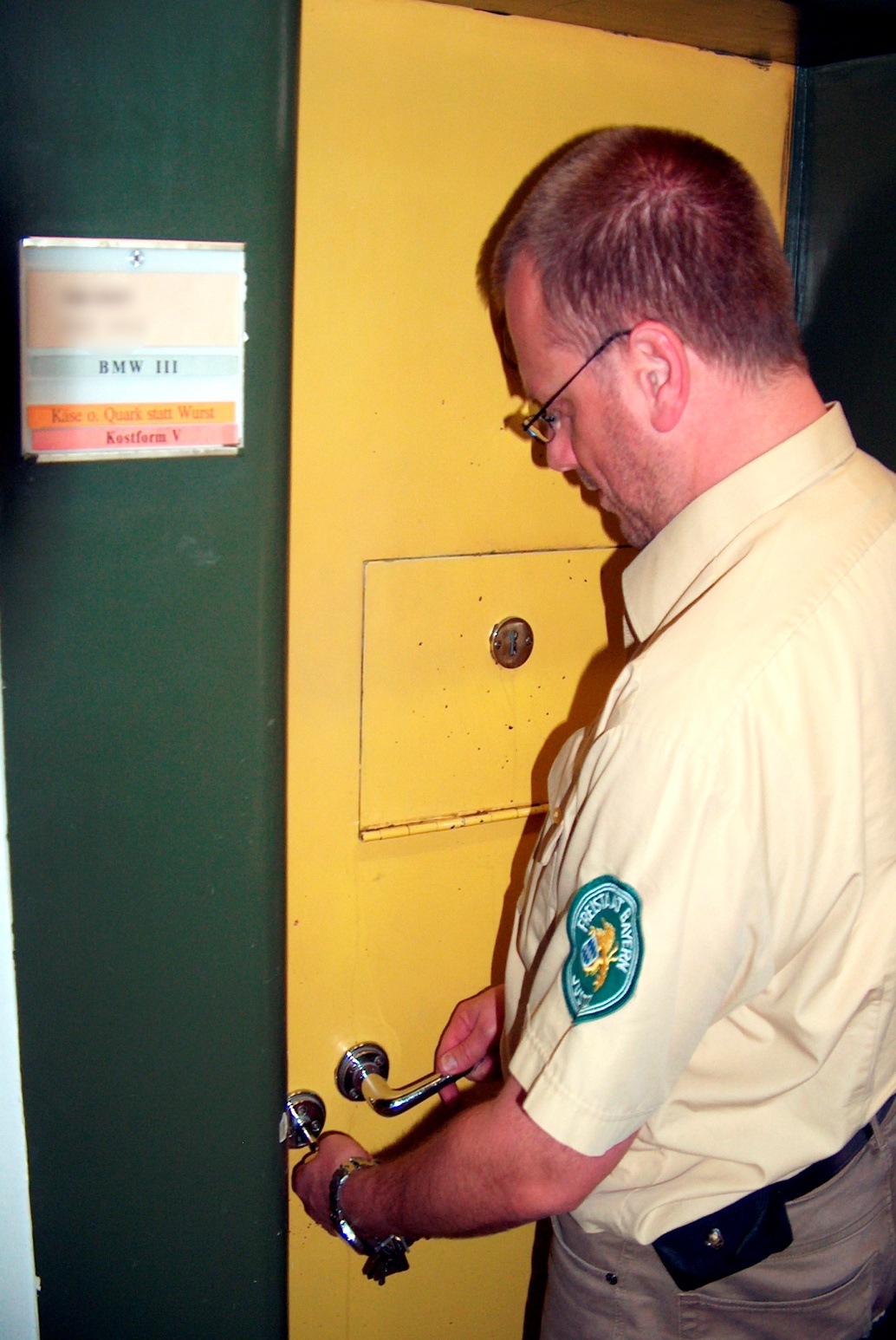 21.15 ч
Запирание на ночь
Seite 64
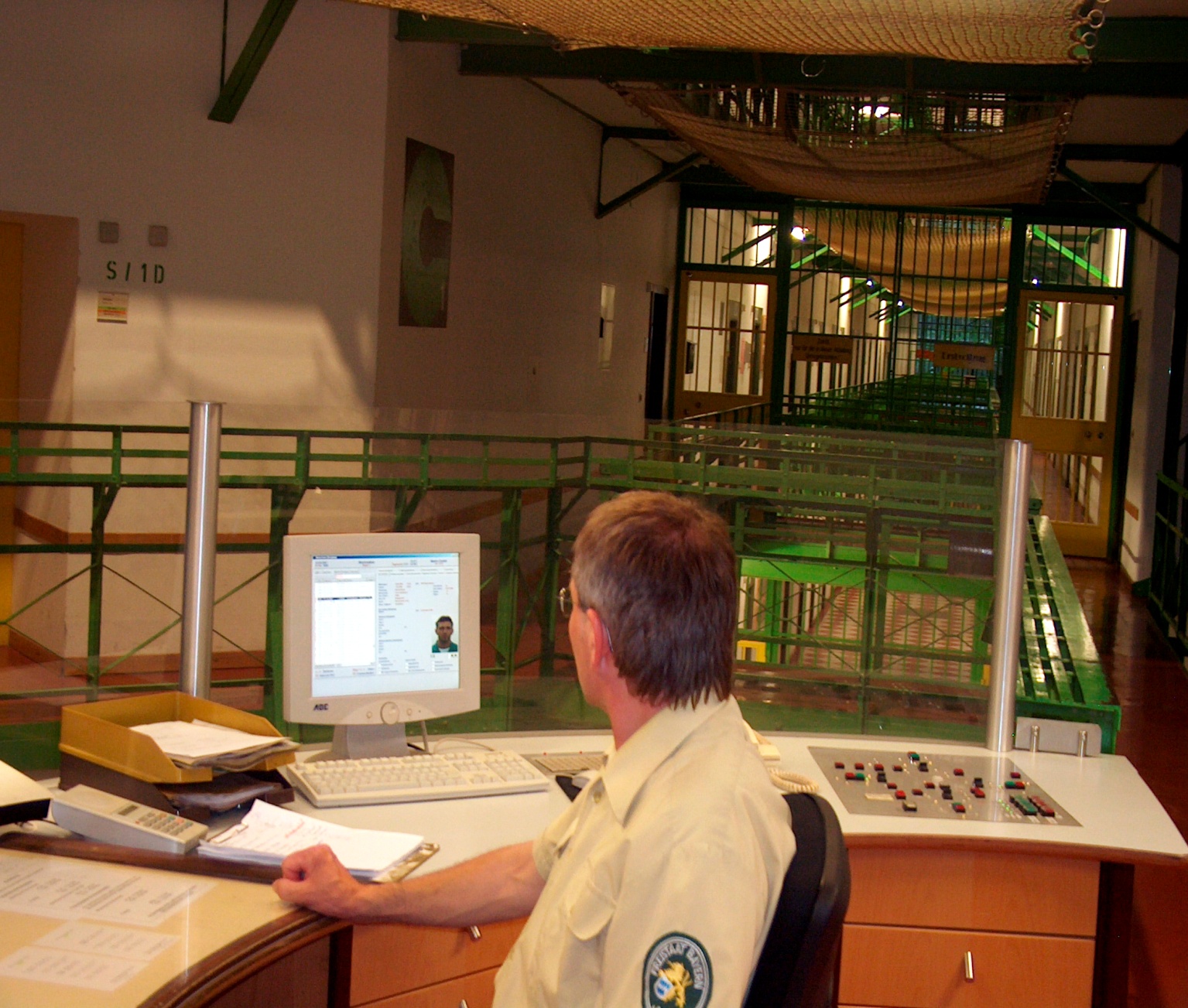 22.00 ч 
06.00 ч
Ночной сон 
(Радио и телевизоры 
  на низком объеме)
Seite 65
конец

Спасибо за внимание!
Seite 66